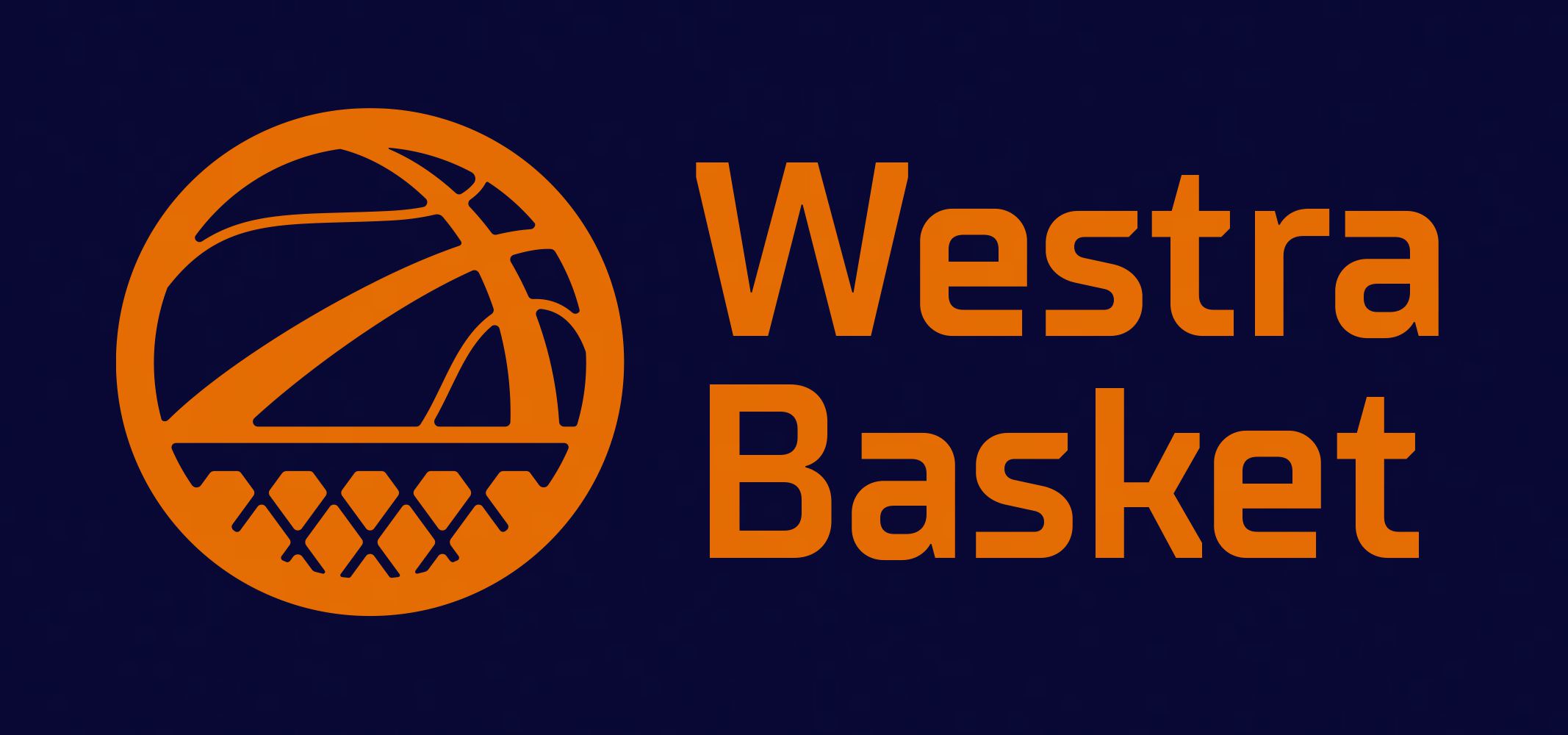 Tävlingsmöte
Säsongen 2023/2024
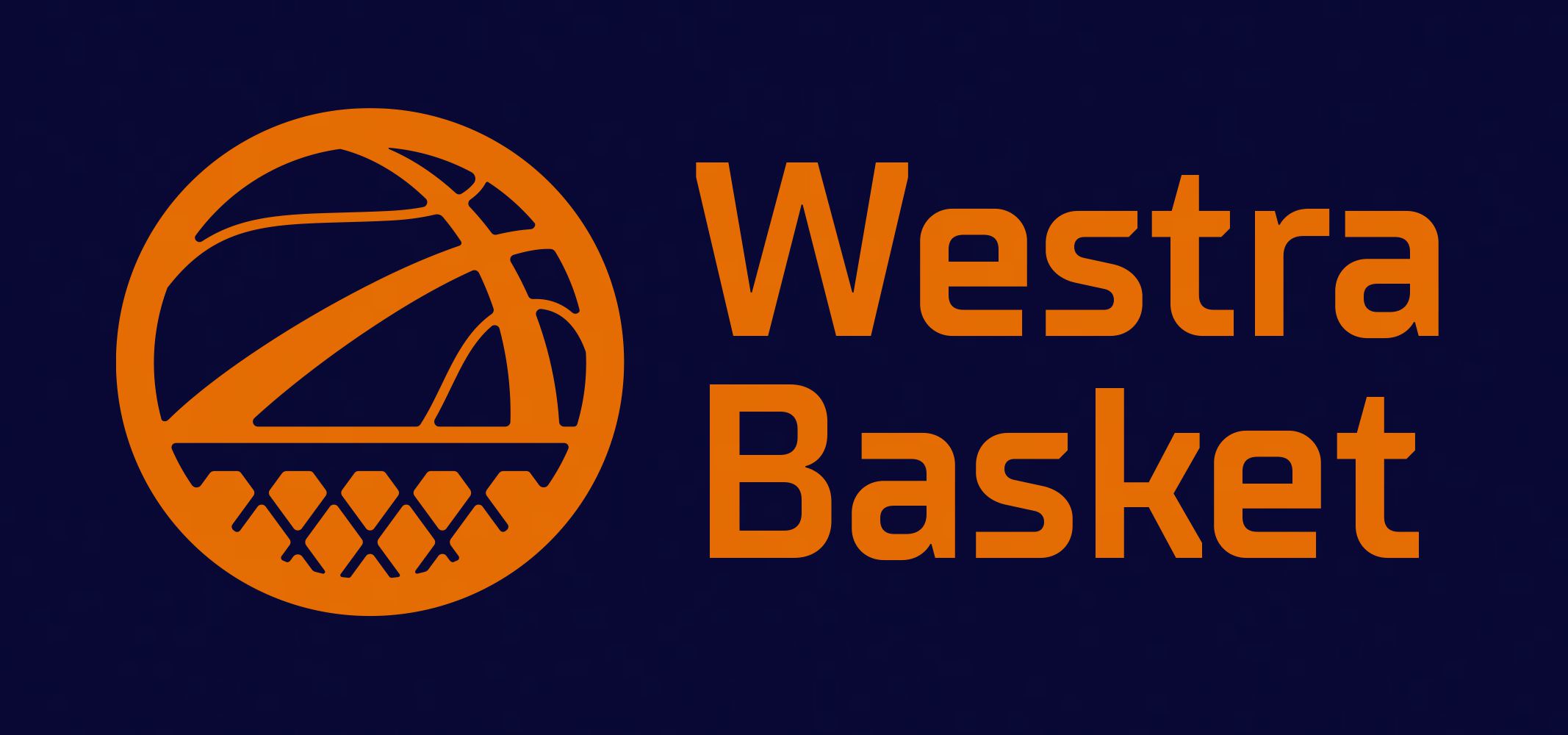 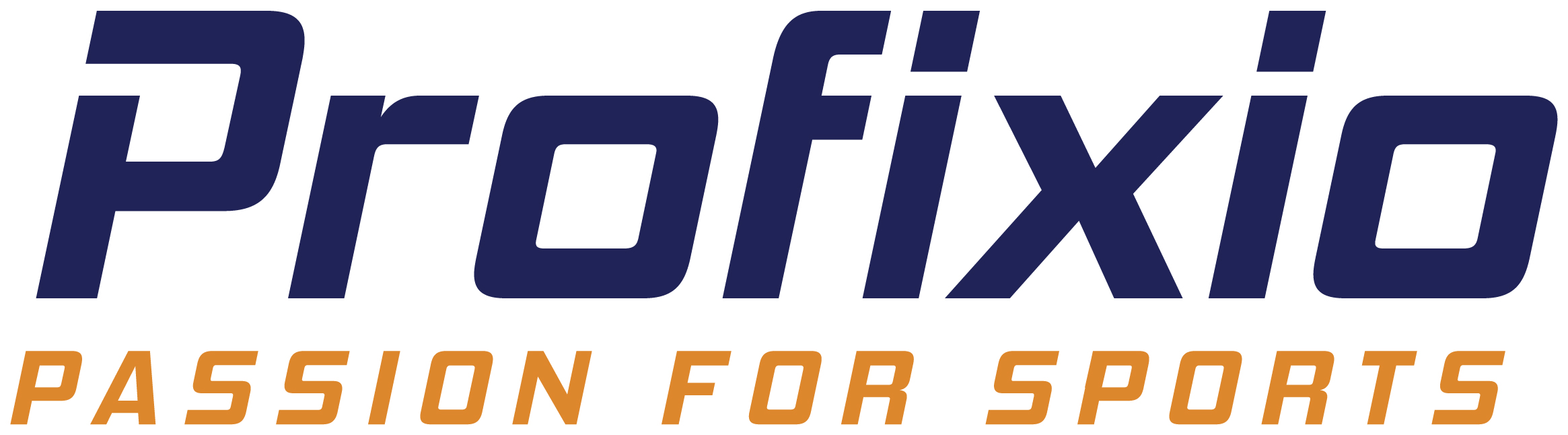 Tävlingsinbjudan
Laganmälan öppen
Serieläggning
Licenser spelare och ledare
Digitala matchprotokoll
Resultatrapportering
Resultat och tabeller
Domarnominering
Matchändringar – nytt säsong 23/24
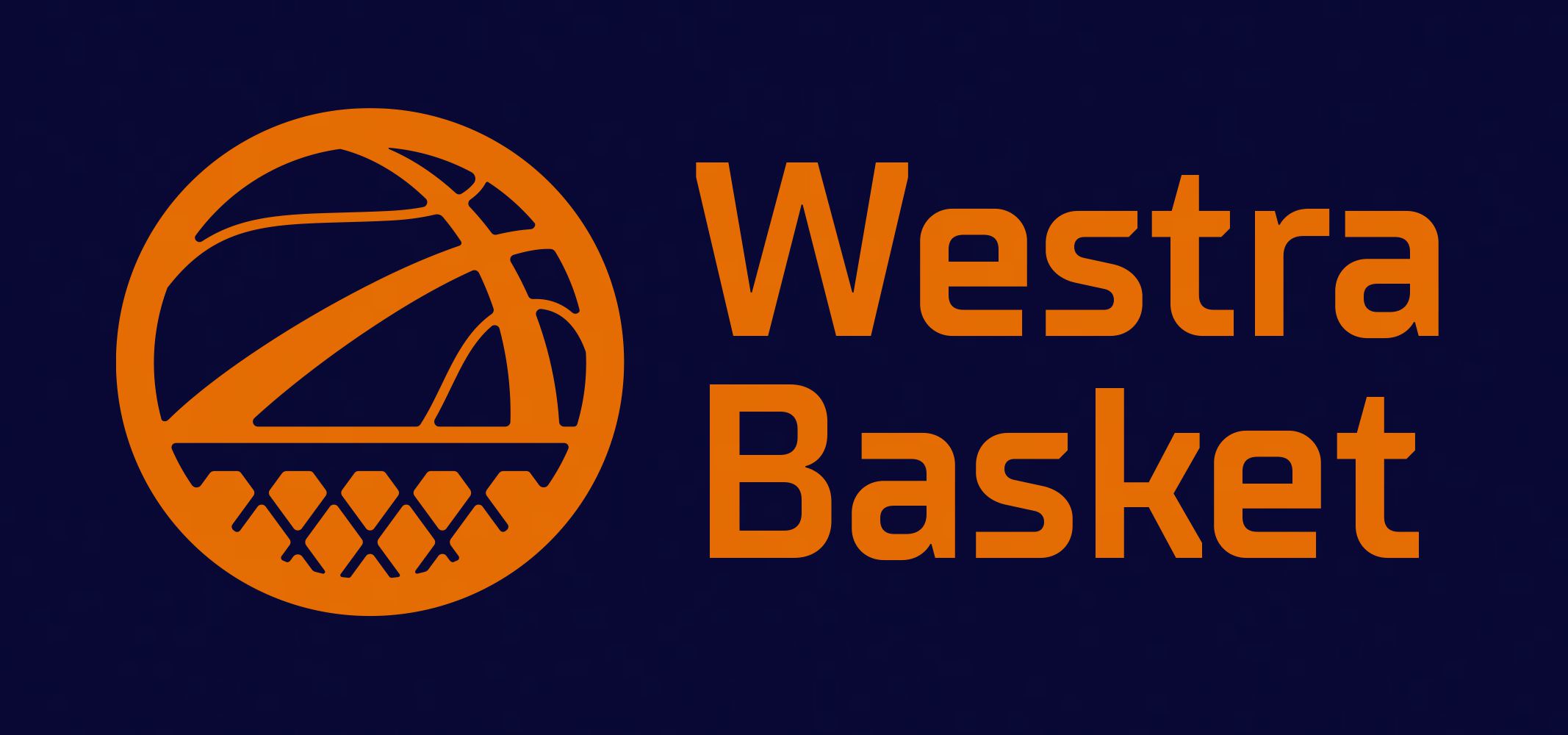 Ungdomsserier 2023/2024
U13 – 2011
U14 – 2010
U15 – 2009
U16 – 2008
U17 – 2007
U18 – 2006
U19 – 2005

U14 Region
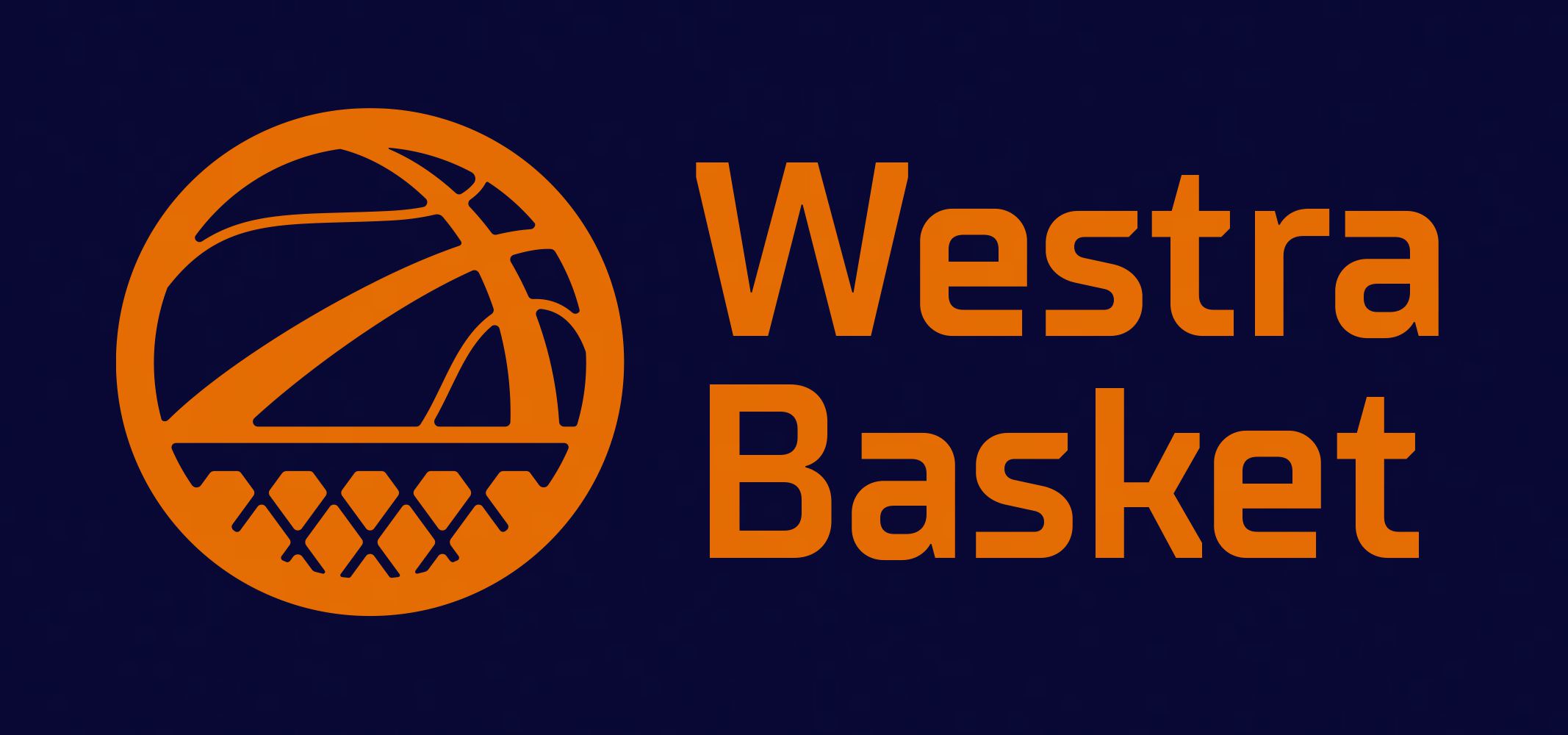 Senior & Motion 2023/2024
Division 2 Damer
Division 3 Damer
Division 4 Damer Motion

Division 2 Herrar
Division 3 Herrar
Division 4 Herrar Motion
Division 5 Herrar Motion
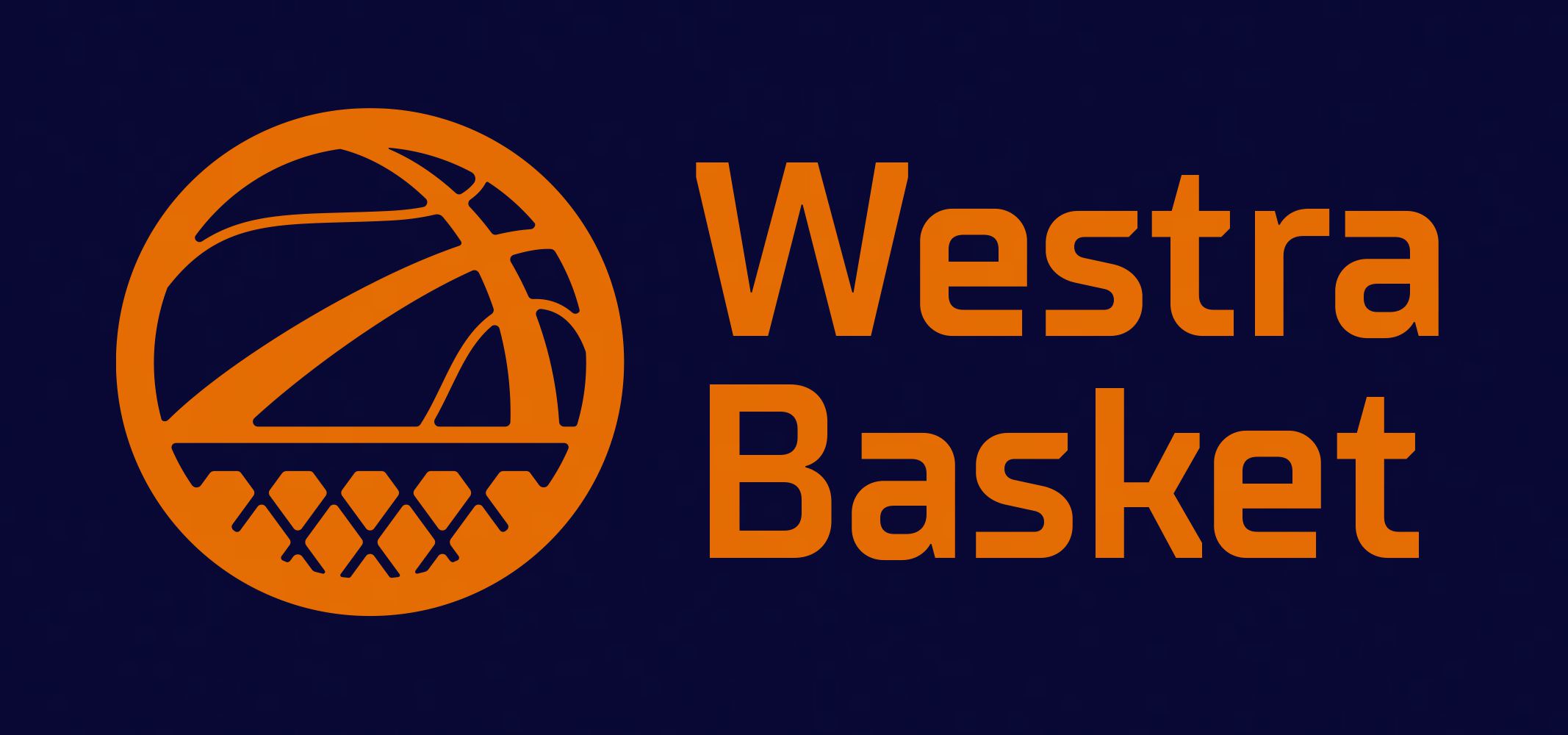 Senior-DM
Senior-DM spelas den 4 sep – 1 okt

4-20 sep Gruppspel
23-24 sep Slutspel Fas 1
30 sep-1 okt Final Four DM

Anmälan/Avanmälan görs i samband med serieanmälan i Profixio.
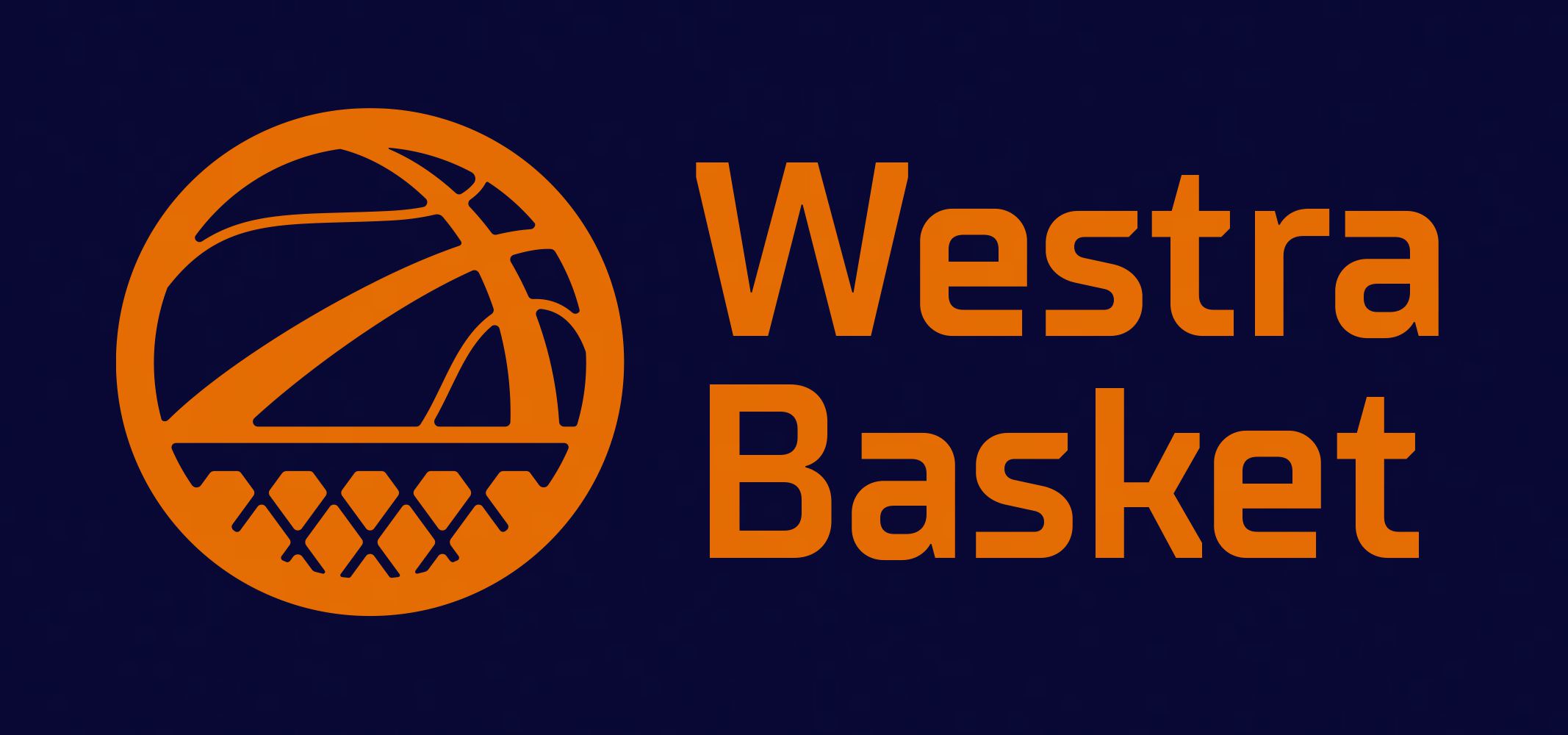 U13 Förberedande
Anmälan görs via serieanmälan i Profixio.
Reglerna kommer ses över och förtydligas inför säsongen 2023/2024.
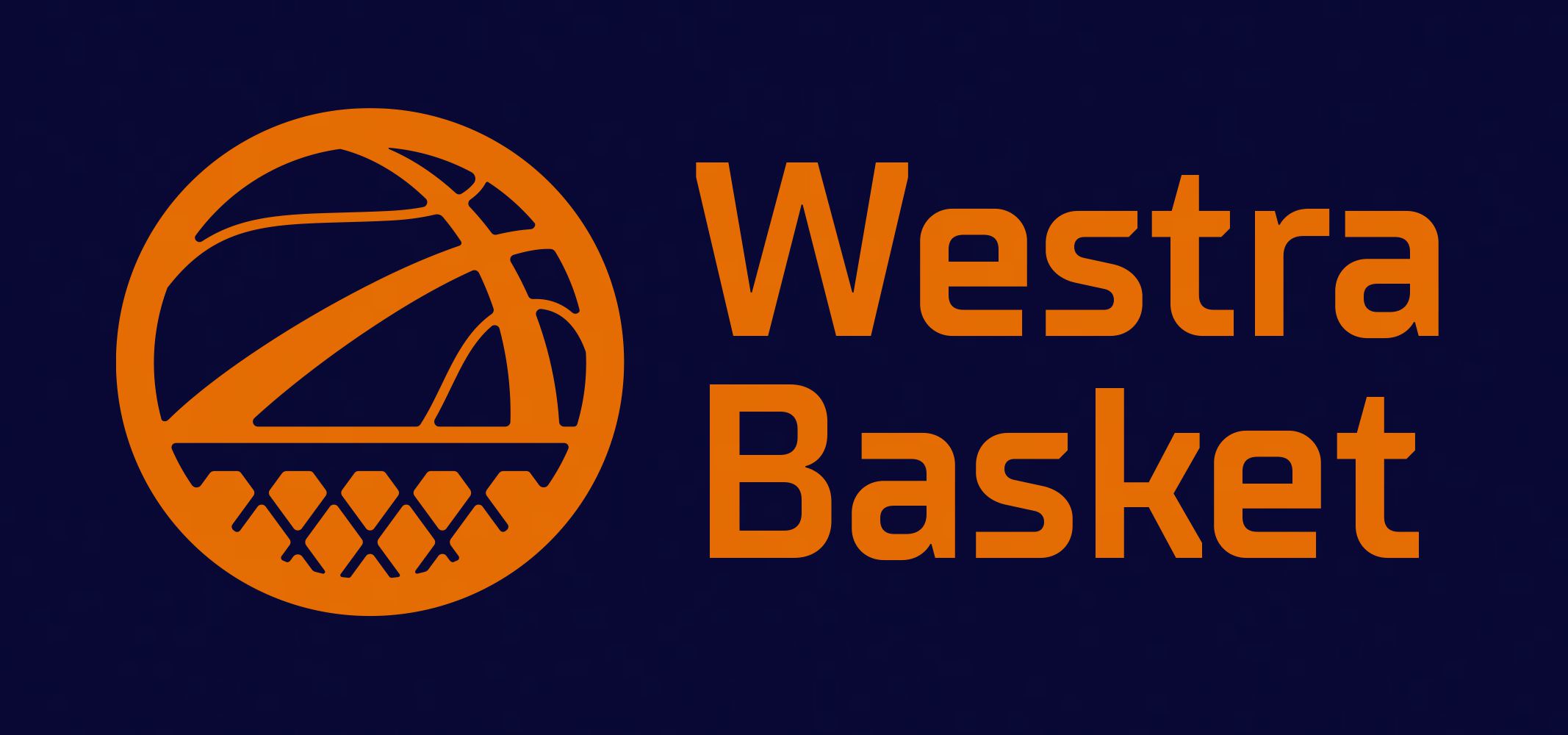 Easy Basket
Anmälan görs via Profixio
Spelhelger fastställs och skickas ut i juni
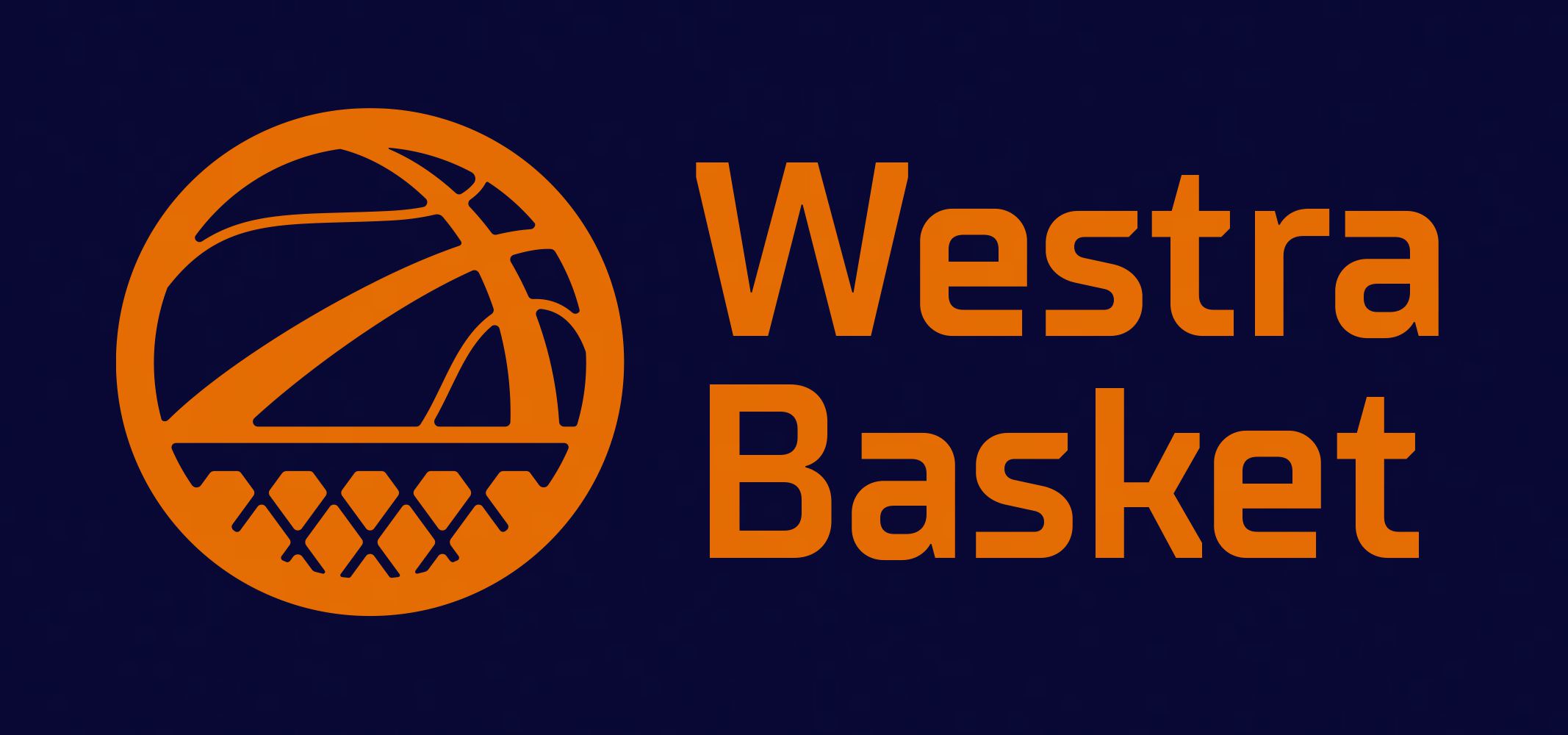 Herrar Division 2
BK Göteborg
Borås Viktor BBK
Chalmers Hanniball BBK
Göteborg College BBC
Högsbo Basket
KFUM Borås Basket
Kungsbacka BK
Kortedala BBK
Lerums BF
S:t Helena BK
Västra Hisingen Basket
 
Hammarkullens BK/Hybris BK (1 av 2 lag)
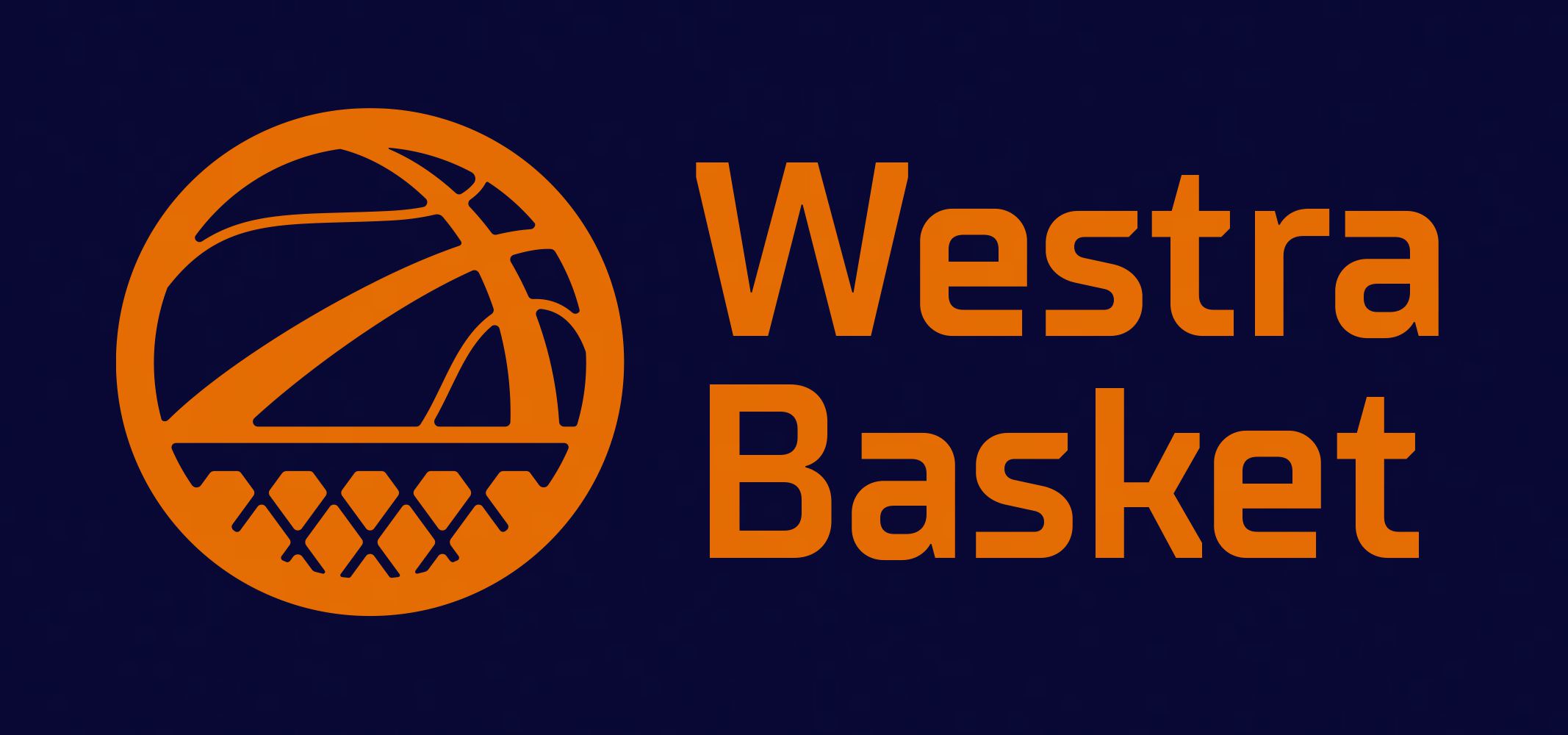 Damer Division 2
BK Marbo
Chalmers Hanniball Basket
Onsala Pirates BBK
Sjuhärads BBF
Sätila BBK
Varbergs Basket
 
Högsbo Basket/Kvarnby Basket/Crossover BAC/Lerums BF
(2 av 4 lag)
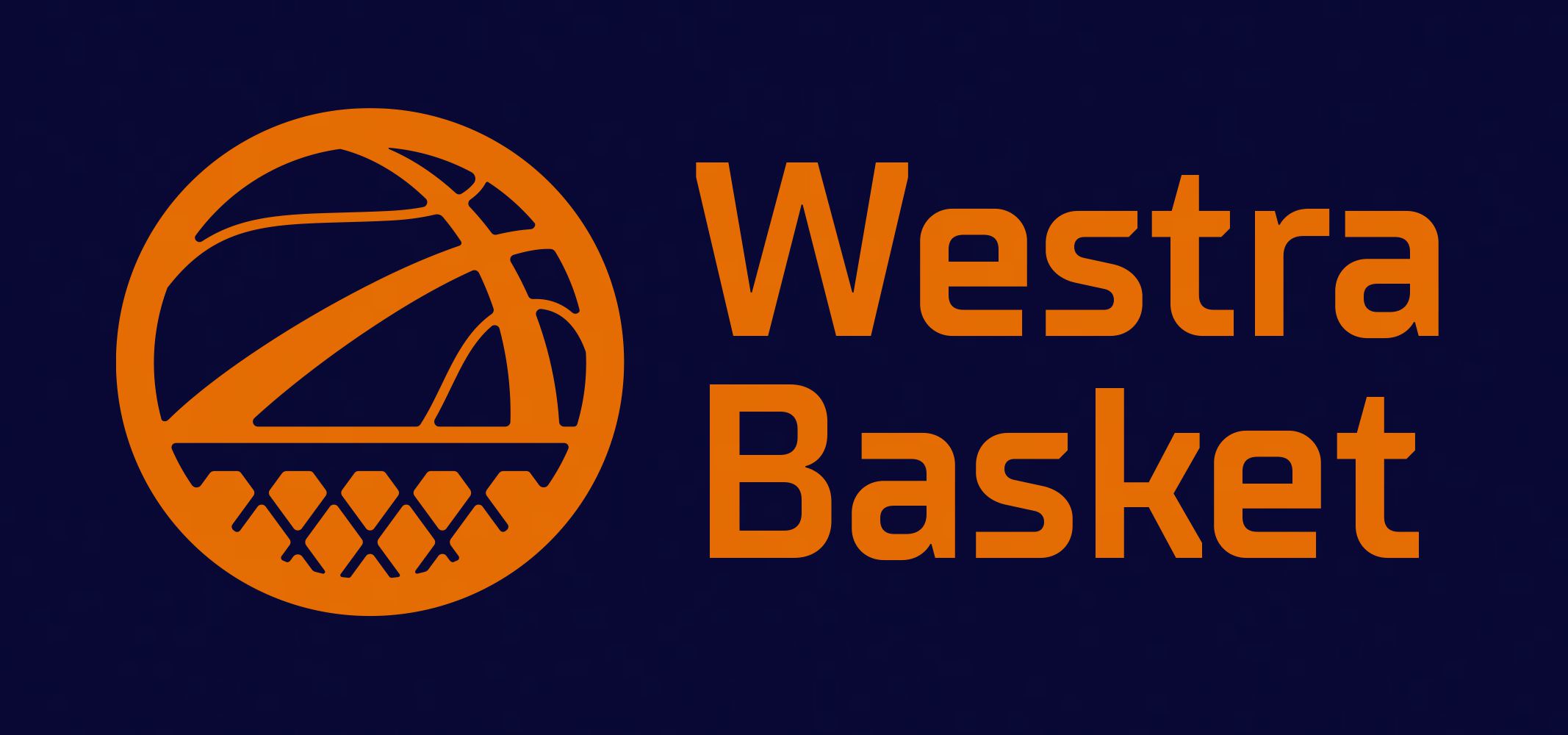 Anmälan Seriespel
Workshop Profixio
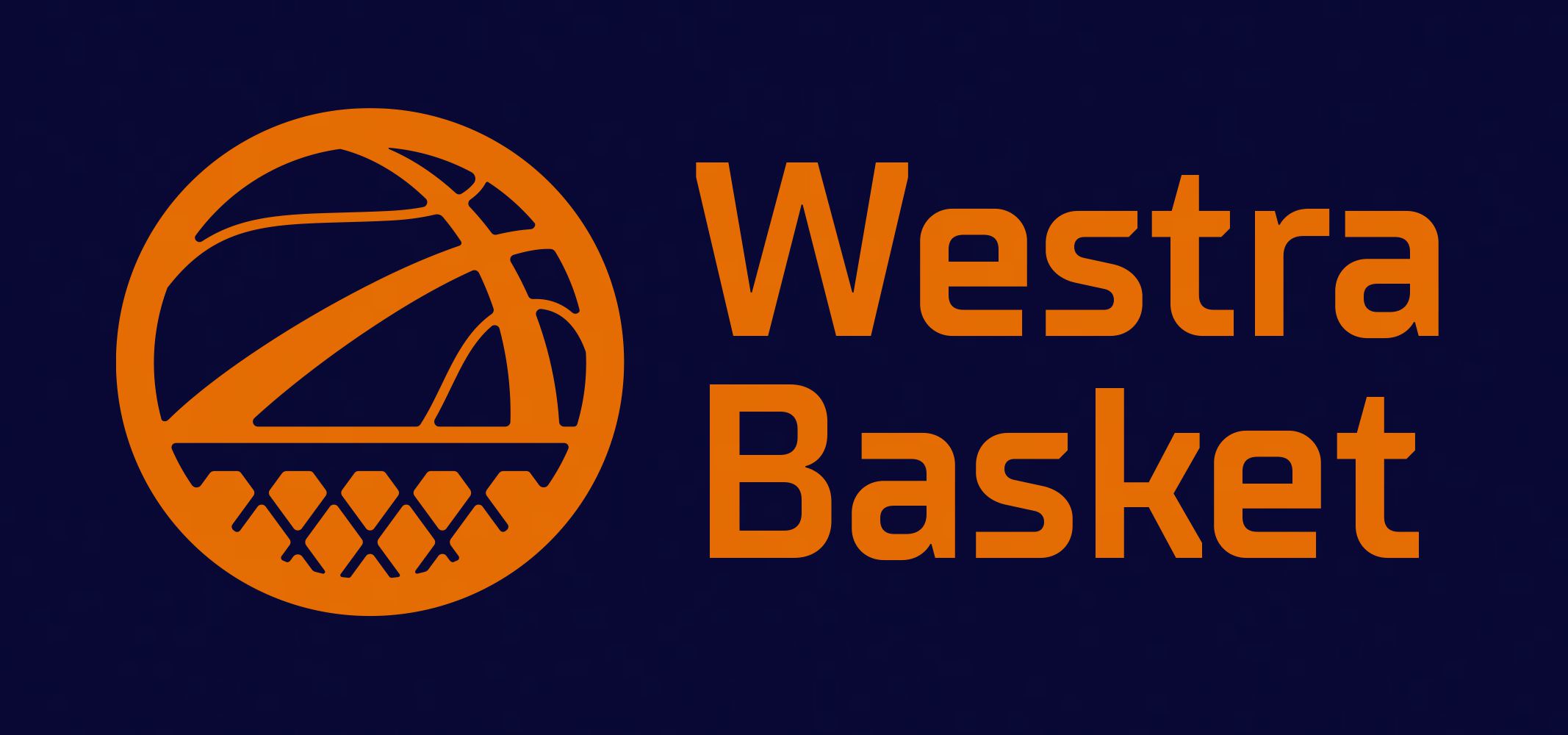 Viktiga datum
21 maj - Sista anmälningsdag, Inbetalning halv serieavgift
25 maj – Serieindelning första förslag
1 juni – Serieindelning fastställs
14 juni – Serielottning skickas ut
14 augusti – Sista dag att skicka in matchtider
15 augusti – Inbetalning andra halvan serieavgift och Laglicensavgift
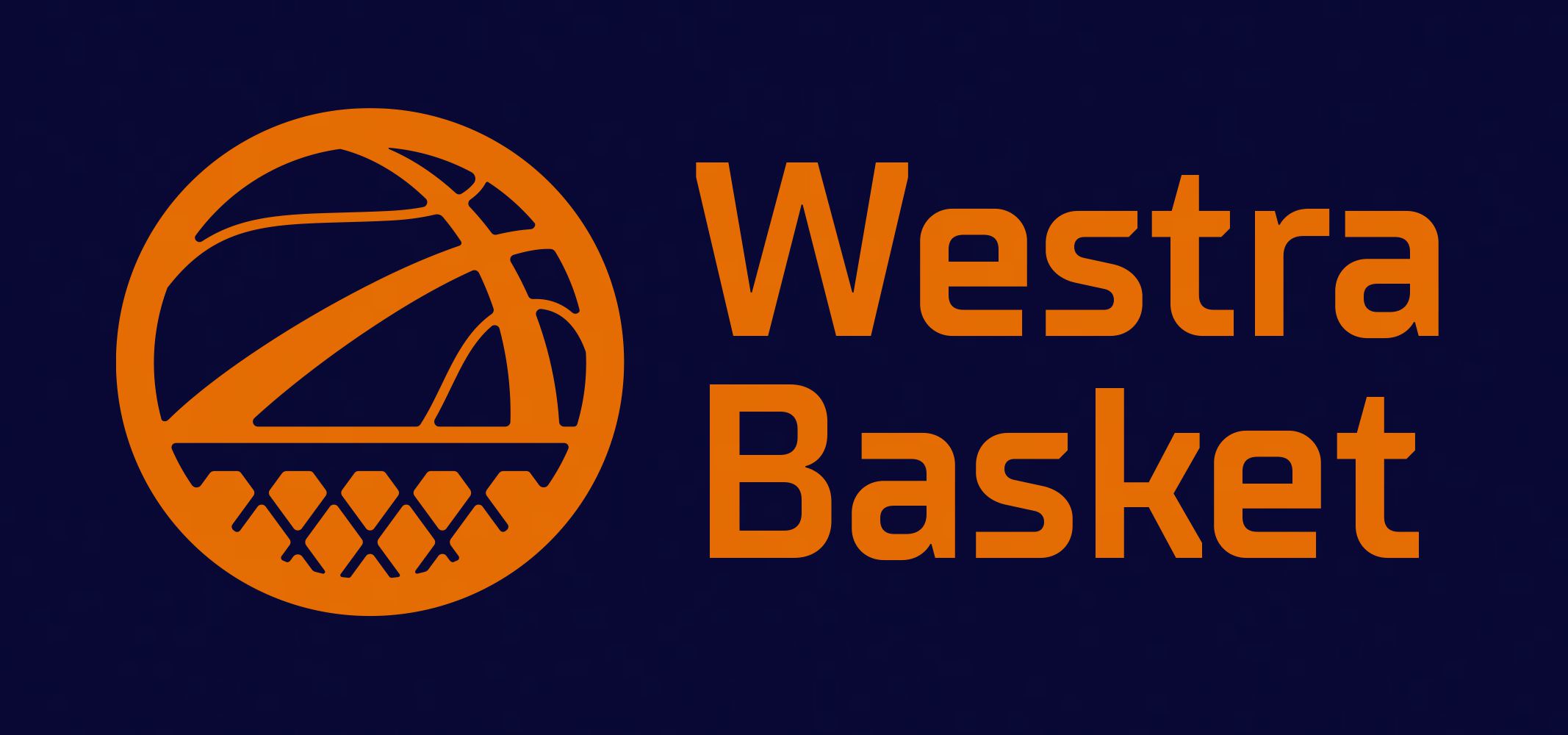 Tävlingsbestämmelser
Matchändringar
Inställd match / WO – Hallbrist, fullt matchschema
Dubbellicenser
Två lag i samma åldersklass
Generell åldersdispens
Dispenser
Matchställ färger
Automatisk Avstängning
Försvarssystem
Final Four
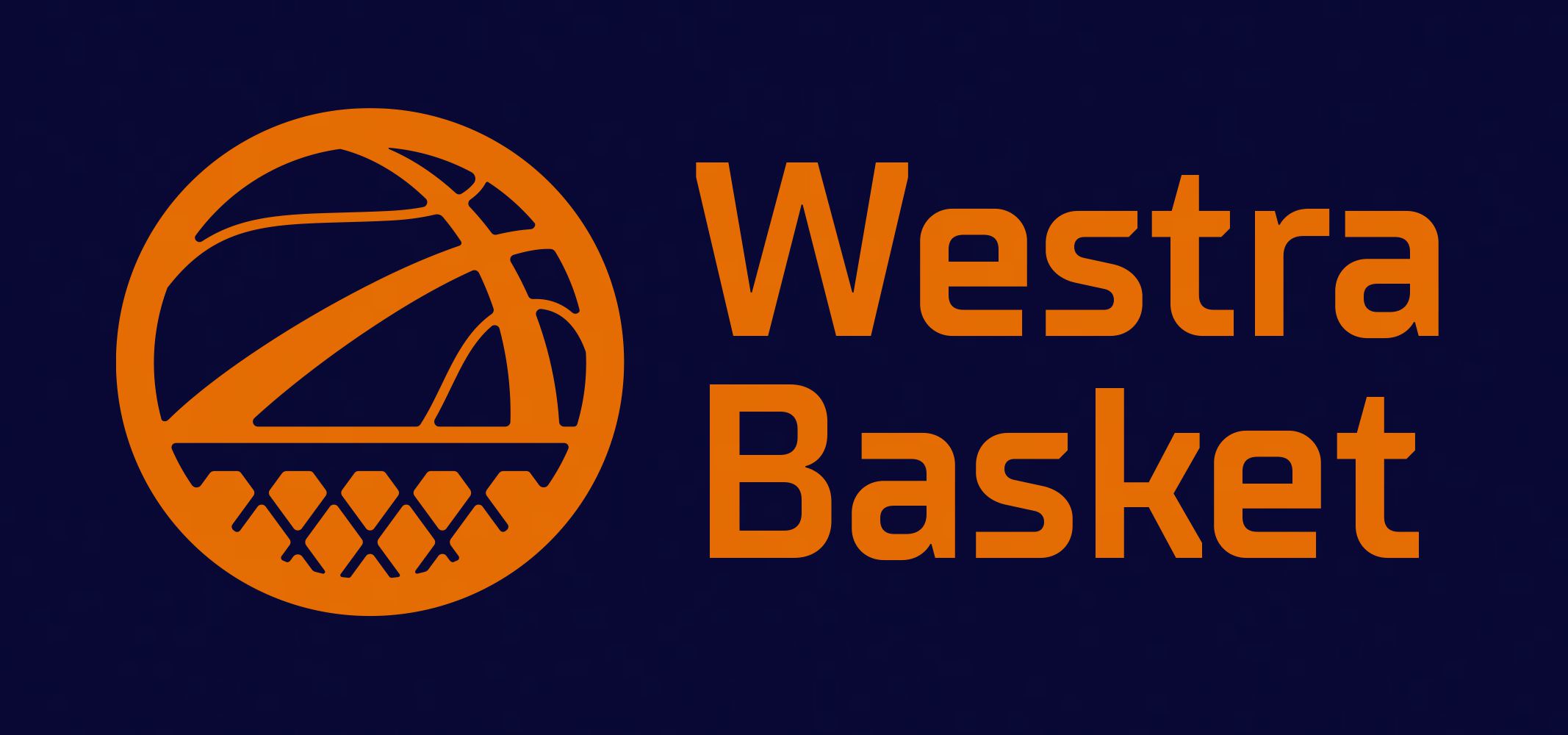 Matchändringar
Förening som vill flytta match gör ansökan via Profixio. Motståndarlaget skall godkänna matchändringen, innan WBDF:s tävlingsadministratör slutgiltigt beviljar/avslår ansökan.Som datum för matchändringen räknas det datum då ansökan med motståndarlagets godkännande är WBDF tillhanda på Profixio.Ej komplett matchändring innebär att matchändringen inte behandlas av WBDF, och därmed skall matchen spelas på det ursprungliga matchdatumet.

Matchändring dag 15 och tidigare, samtliga serier 0 kr
Matchändring dag 10-14, serie dömd av två klubbdomare 500 kr
Matchändring dag 10-14, serie dömd av en/två distriktsdomare1000 kr
Matchändring dag 6-9, serie dömd av två klubbdomare 1000 kr
 Matchändring dag 6-9, serie dömd av en/två distriktsdomare 2000 kr
Notera att Matchändring 5 dagar och senare inte är tillåten
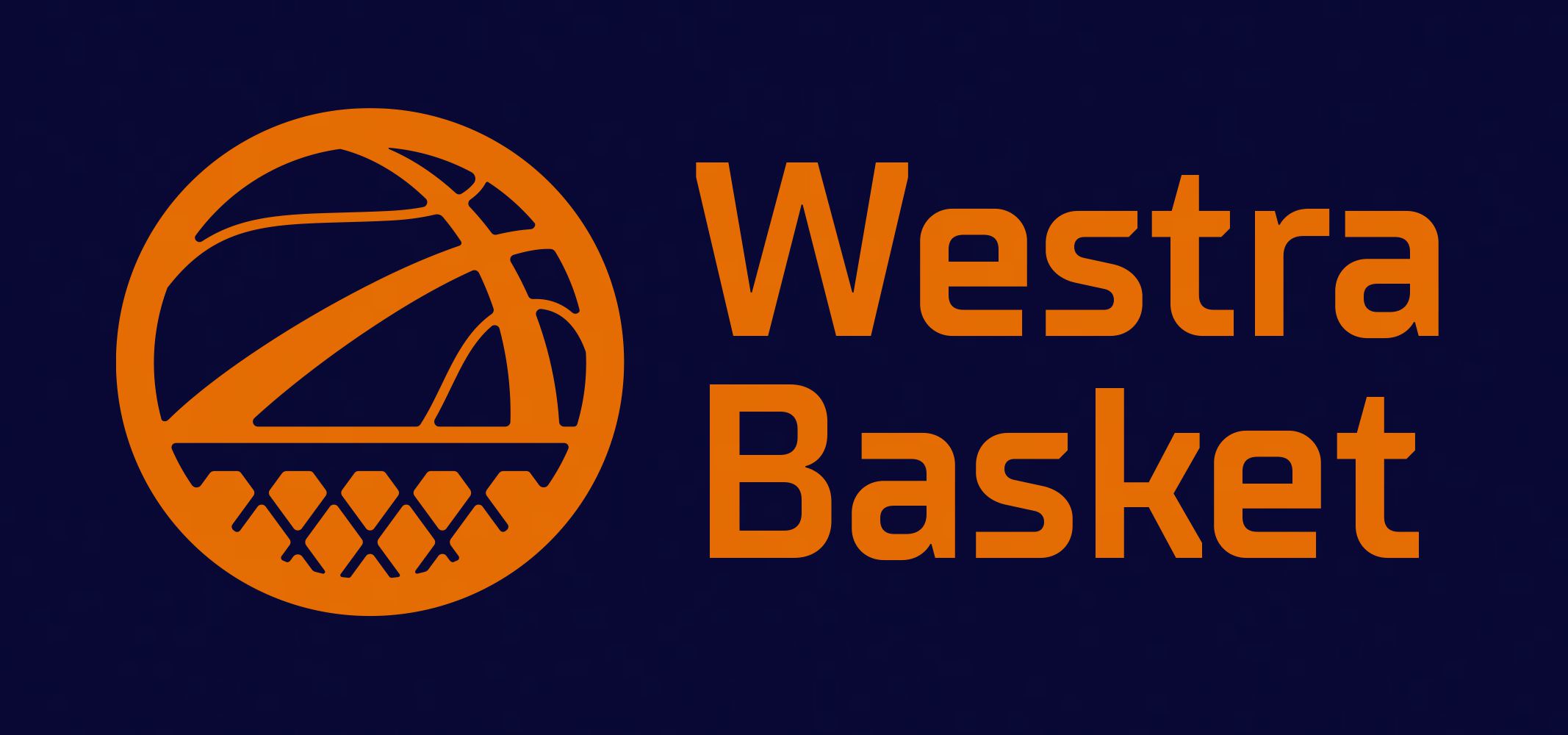 Inställd match / WO
Om lag på grund av exempelvis sjukdom måste ställa in match senare än 6 dagar innan utsatt matchdag skall kontakt tas av den aktuella föreningens firmatecknare med officiell representant för WBDF. Notera att kontakt inte skall tas med motståndarlaget innan kontakt tas med WBDF, görs detta avslås begäran automatiskt. 
Om ett lag inte infinner sig senast 15 minuter efter utsatt matchstart utdöms WO till förmån för det andra laget. Match måste alltid startas med fem (5) spelare.
Efter två (2) lämnade WO avgör Tävlingsutskottet om lag skall uteslutas.

WO-avgift, Division 2-3 4.000 kr
WO-avgift, Motion och U13-U19 2.000 kr
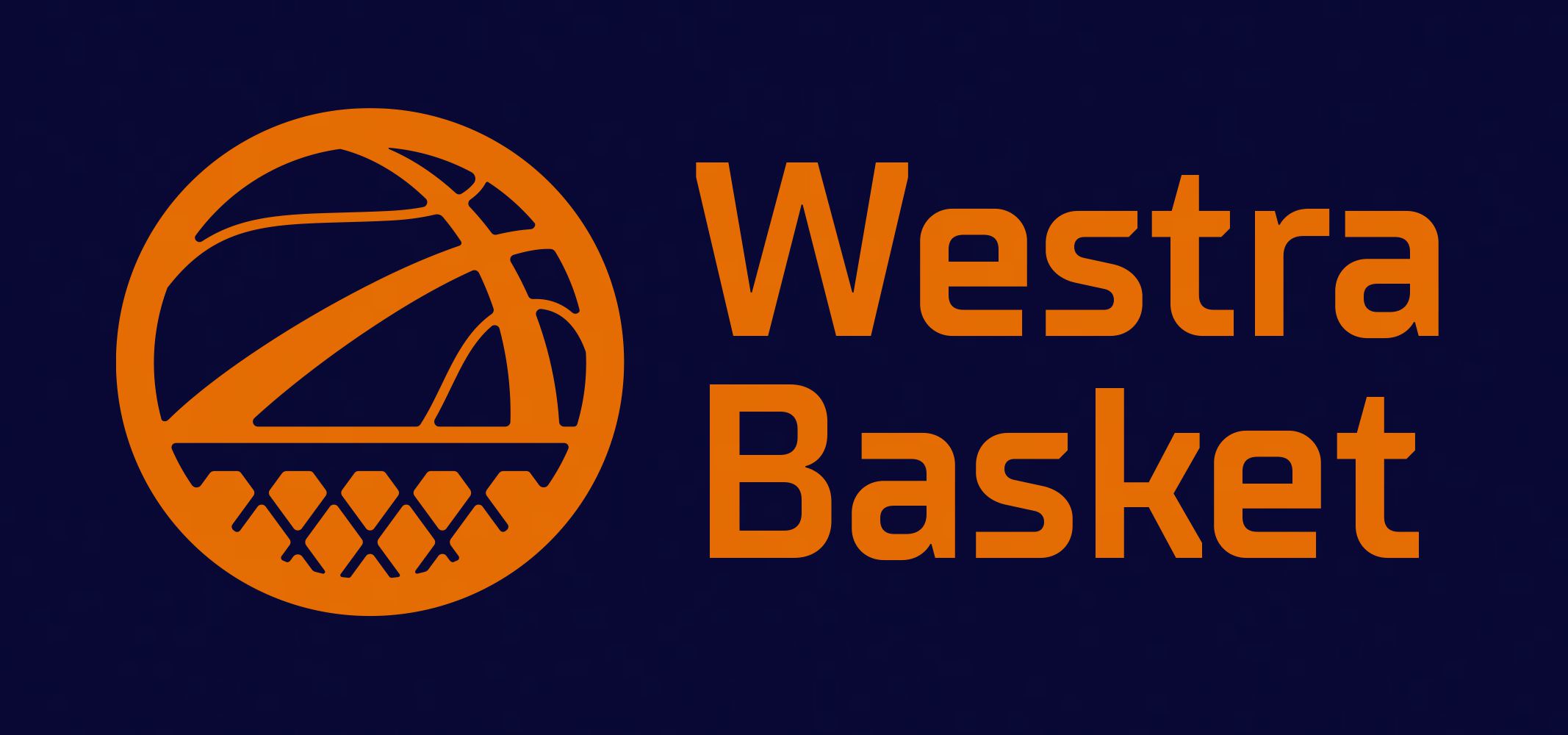 Dubbellicenser
För säsongen 2023-2024 krävs det att man är född 2007 eller äldre för att få delta i WBDF:s seniorserier, Division 2 och Division 3.
Spelare som deltar som dubbellicensierade i match med farmarklubb får ej ha spelat mer än tio minuter i snitt de tre senaste seriematcherna i huvudklubben där spelaren varit inskriven i protokollet.
Föreningar som har farmarklubbsavtal eller extra representationslag, får dubbellicensera obegränsat antal spelare.
Maximalt fyra (4) dubbellicensierade spelare får delta per match. Spelare som fyller högst 23 år det kalenderår som säsongen avslutas får dubbellicenseras. 
Lag får i WBDF:s seniorserier spela med två ettårs underåriga spelare per match. Laget får licensiera fler än två ettårs underåriga spelare, men antalet spelare som får delta per match är begränsat till två.
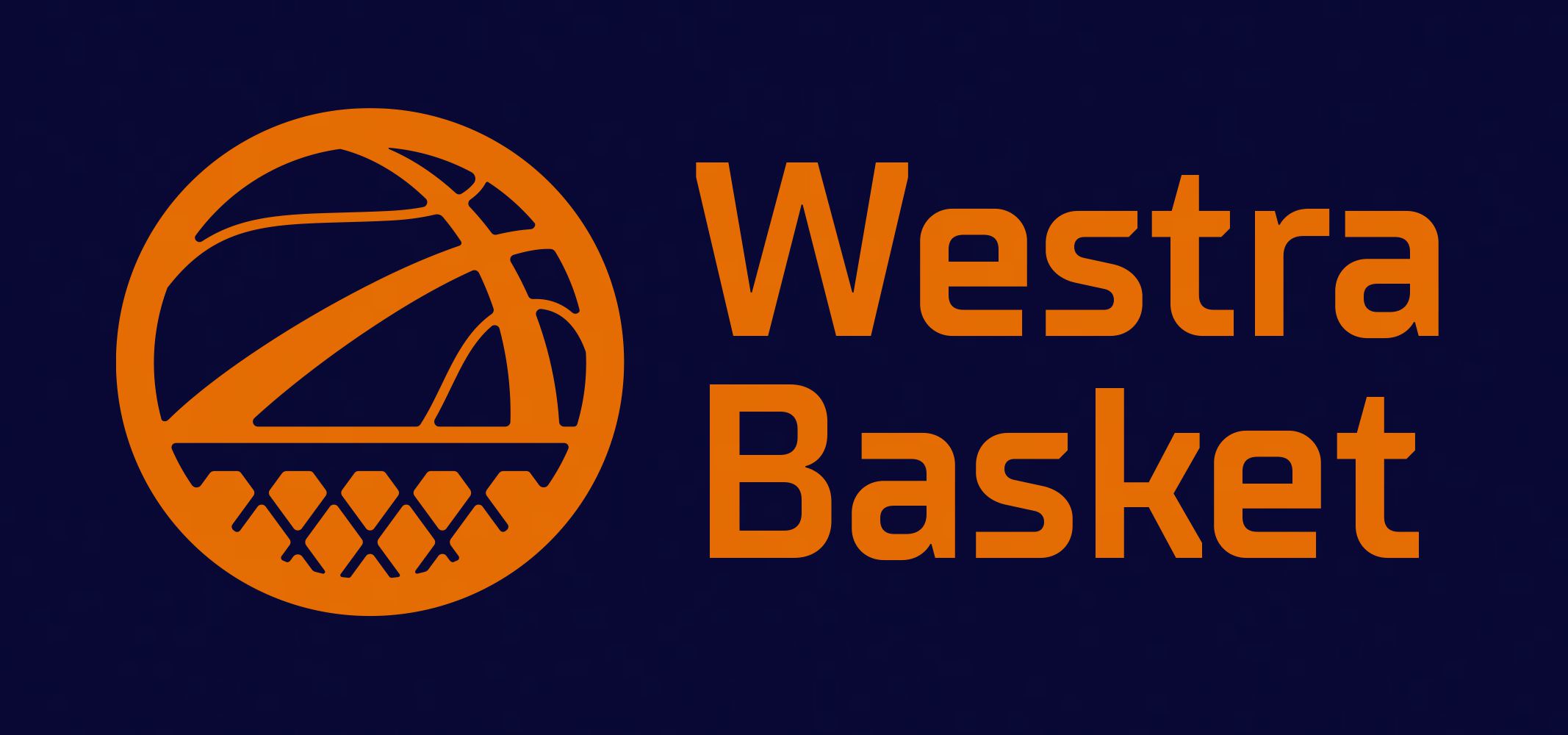 Två lag i samma åldersklass
För föreningar med två eller flera lag i samma åldersklass gäller att alla (samtliga) spelare på spelklarlistan har möjlighet att spela i båda lagen i samma åldersklass, förutom fem (5) spelare som skall låsas för spel i det lag som spelar högst i nivåindelningen.

Vid två lag i samma åldersklass men i samma nivå får spelare inte spela i båda lagen.

Notera att möjligheten för föreningar med två lag att använda spelare i bägge lagen har som syfte att gynna spelarutveckling och möjligheten att låta alla spela utvecklande matcher.Syftet är inte att åsidosätta Fair Play genom toppning och utslagning.WBDF kommer löpande under spelåret analysera hur dubbelspel används.
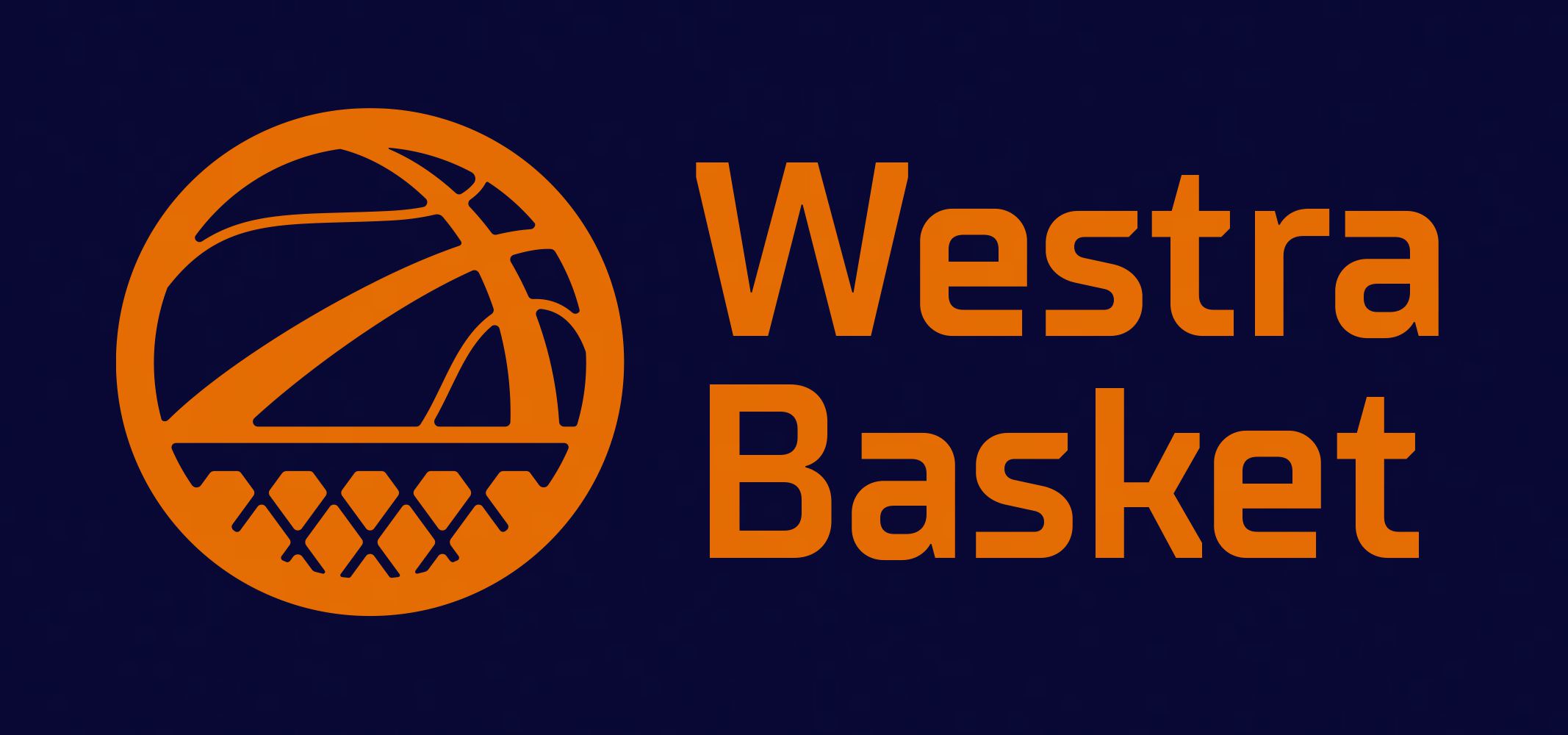 Generell åldersdispens
Lag får i WBDF:s ungdomsserier licensiera två ettårs överåriga spelare per lag.De två spelare som deltar som två ettårs överåriga skall registreras på lagets spelklarlista.
Det är inte tillåtet att spela med ettårs överåriga spelare i U13 Förberedande.

Spelare som är licensierade som ettårs överåriga får inte delta i egen åldersklass eller i en högre åldersklass.
 
Lag får i WBDF:s seniorserier spela med två ettårs underåriga spelare per match. De två spelare som medverkar som ettårs underåriga skall finnas med på lagets spelklarlista.
 
Generell dispens gäller också för U11-spelares och U12-spelares deltagande i U13, samt i U14 om föreningen saknar U13.
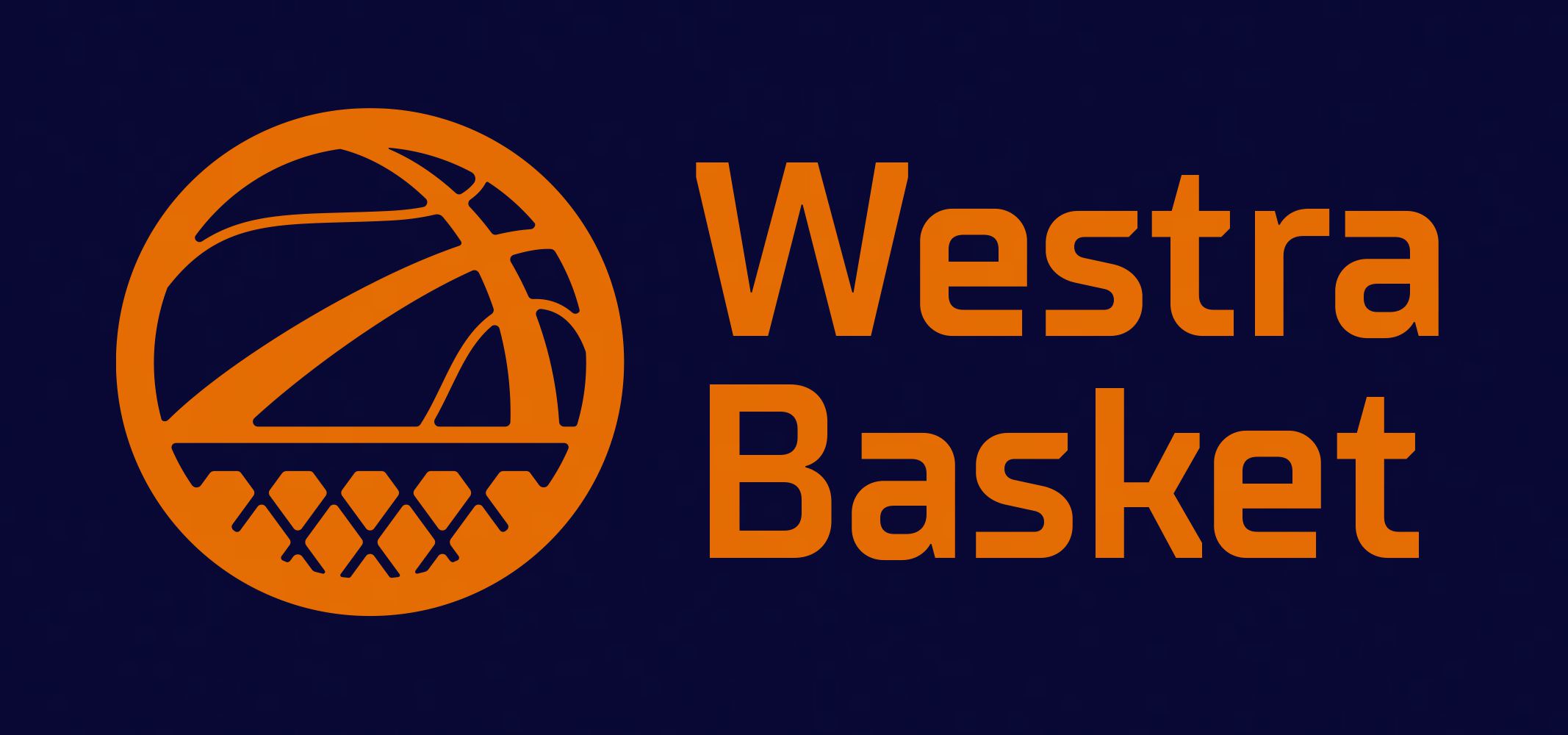 Dispenser
Dispensansökan, gällande dispens utöver de generella åldersdispenserna, från WBDF:s tävlingsbestämmelser kan sökas skriftligt hos WBDF.Dispensansökan prövas utifrån individen.
Lag som önskar dispens för överåriga utöver den generella dispensen rekommenderas att spela i högre åldersklass.

Vid ansökan skall blankett som finns på WBDF:s hemsida användas.
WBDF:s Tävlingsutskott behandlar inkomna dispensansökningar på ordinarie möten enligt mötesplan. En administrativ avgift utgår vid varje dispensansökan.
Dispensansökan per spelare hel säsong (höst och vår) 500 kr
Dispensansökan per spelare halv säsong (höst eller vår) 250 kr
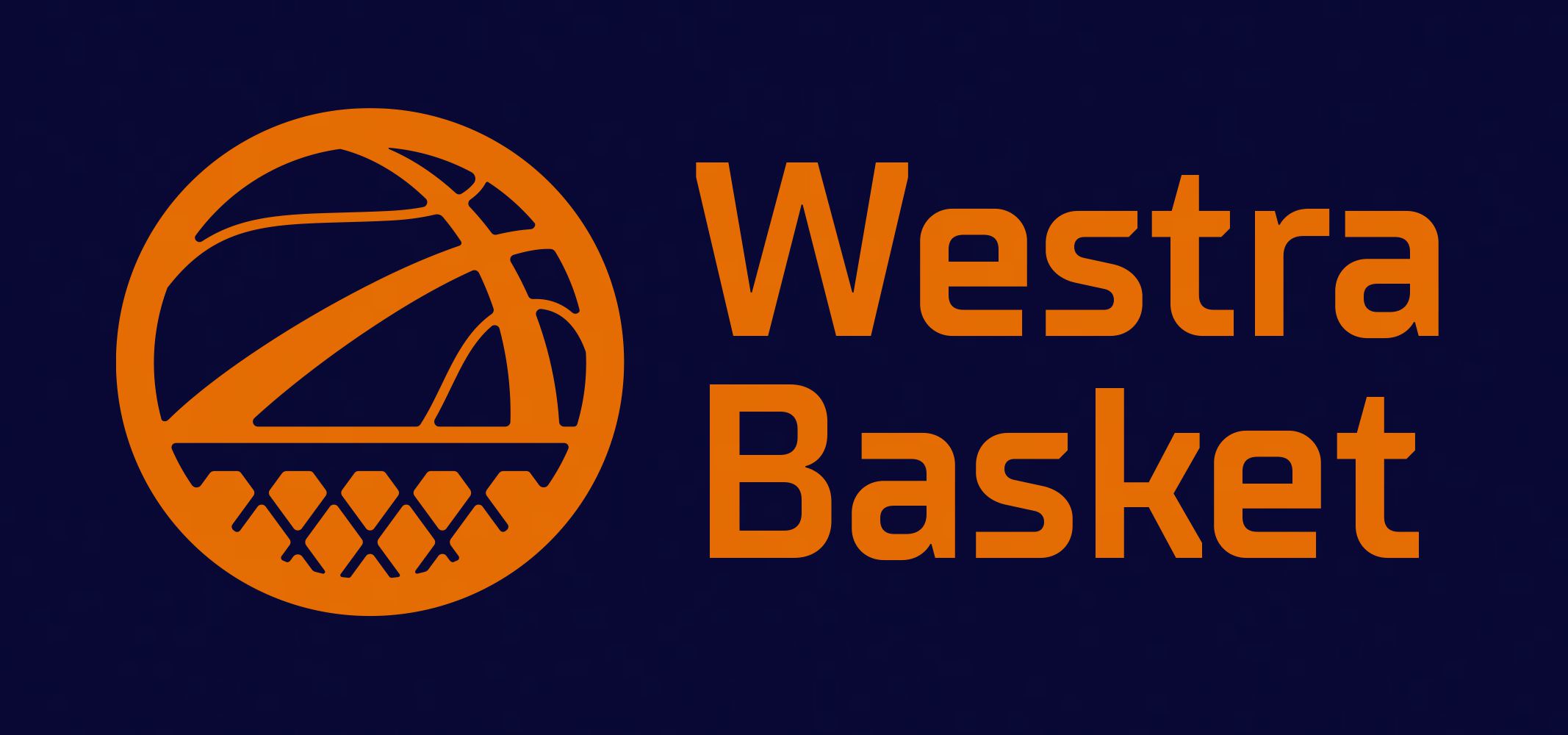 Dräkter
Då två lag har likartade dräkter skall hemmalaget byta dräkt.
Hemmalaget skall i förväg ta reda på i vilken dräktfärg bortalaget spelar, genom att kontrollera dessa uppgifter i Profixio. 
Bortalag som inte följer sin, i Profixio, angivna dräktfärg skall vid likartade dräkter byta dräkt.
Tillåten numrering är 0, 00 och 1-99.
Det är tillåtet för spelare att använda heltäckande klädsel, kortärmad undertröja, undertröja utan ärm och/eller tights under matchstället med restriktionen att klädseln skall vara av åtsittande kompressionsmaterial, och antingen enhetlig med den dominerande färgen på dräkterna, vit, svart eller hudfärgad.
Klädsel under matchstället i icke-kompressionsmaterial, exempelvis vanliga t-shirts, är inte tillåtet.
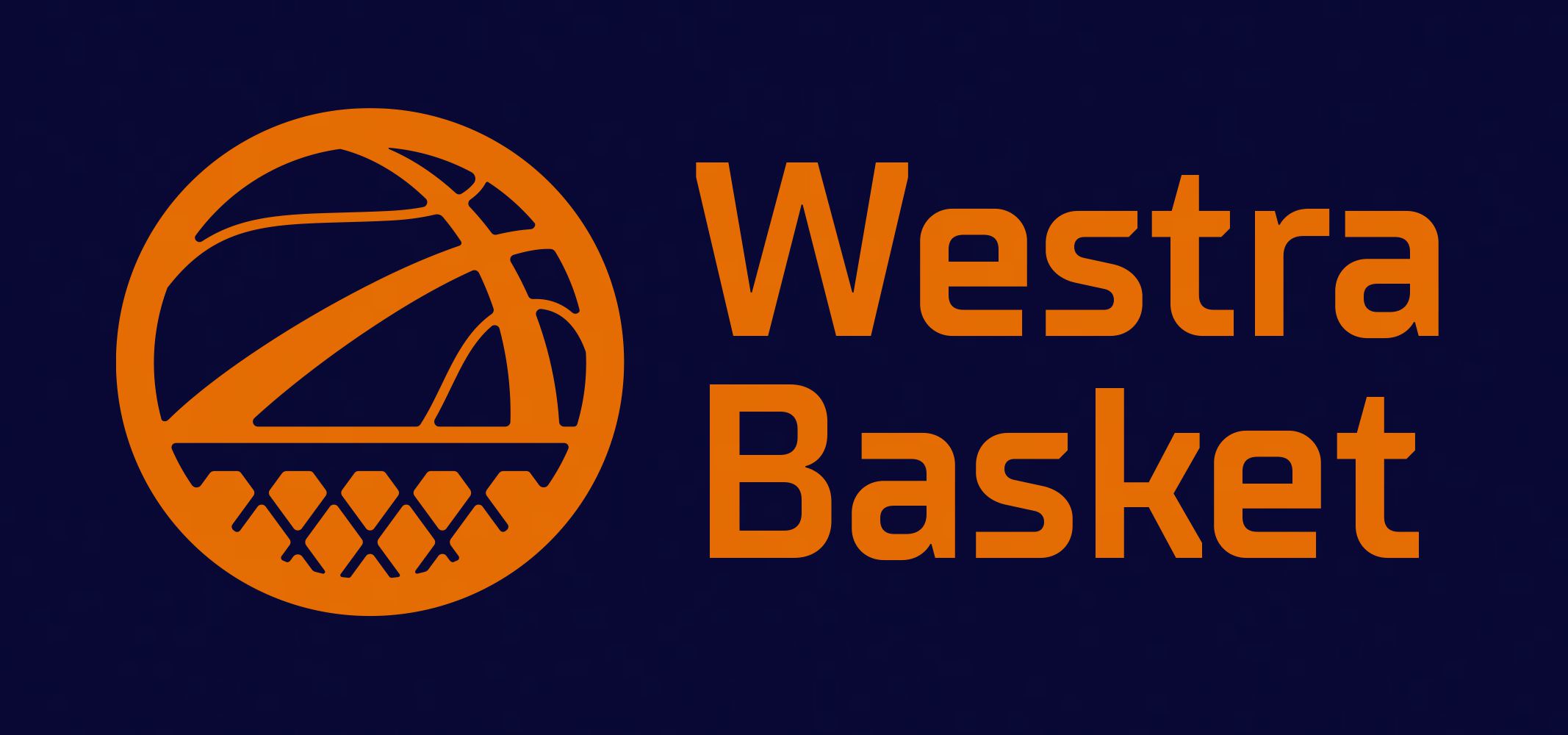 Automatisk Avstängning
Spelare eller ledare som under match ådragit sig diskvalifikation är automatiskt avstängd i lagets nästkommande match i den serie alternativt turnering där den diskvalifikationen utdömdes.
Det är föreningens ansvar att avstängningen följs.
Spelare/ledare som medverkar i match som omfattas av en automatisk avstängning anmäls med automatik till Disciplinnämnden.
Spelare/ledare som är avstängd skall ej vara närvarande innan, under eller efter match vid den/de matcher som avstängningen omfattar. Närvaroförbudet gäller matchhall inklusive allmänna utrymmen.
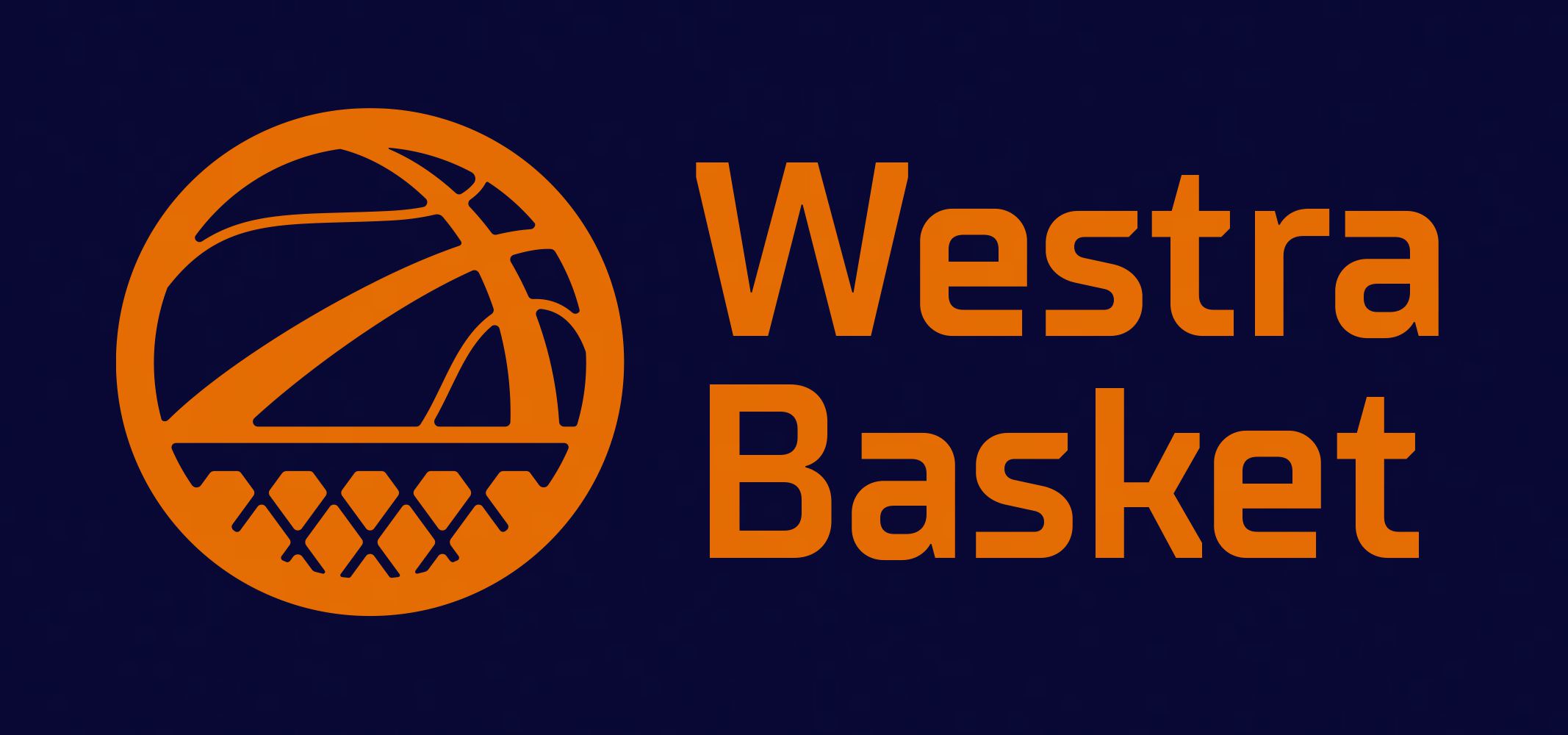 Försvarssystem
I U15-U19 är alla försvarssystem tillåtna.
I U13 och U14 är endast man-man-försvar tillåtet. Alla former av zonförsvar och kombinationsförsvar är förbjudna. Överträdelse bestraffas med teknisk foul på lagledare.

I U13-U14 är det endast tillåtet att försvara från den egna planhalvans trepoängslinje och bakåt när det ena laget har en ledning på 20 poäng eller mer. Överträdelse bestraffas med teknisk foul på lagledare.
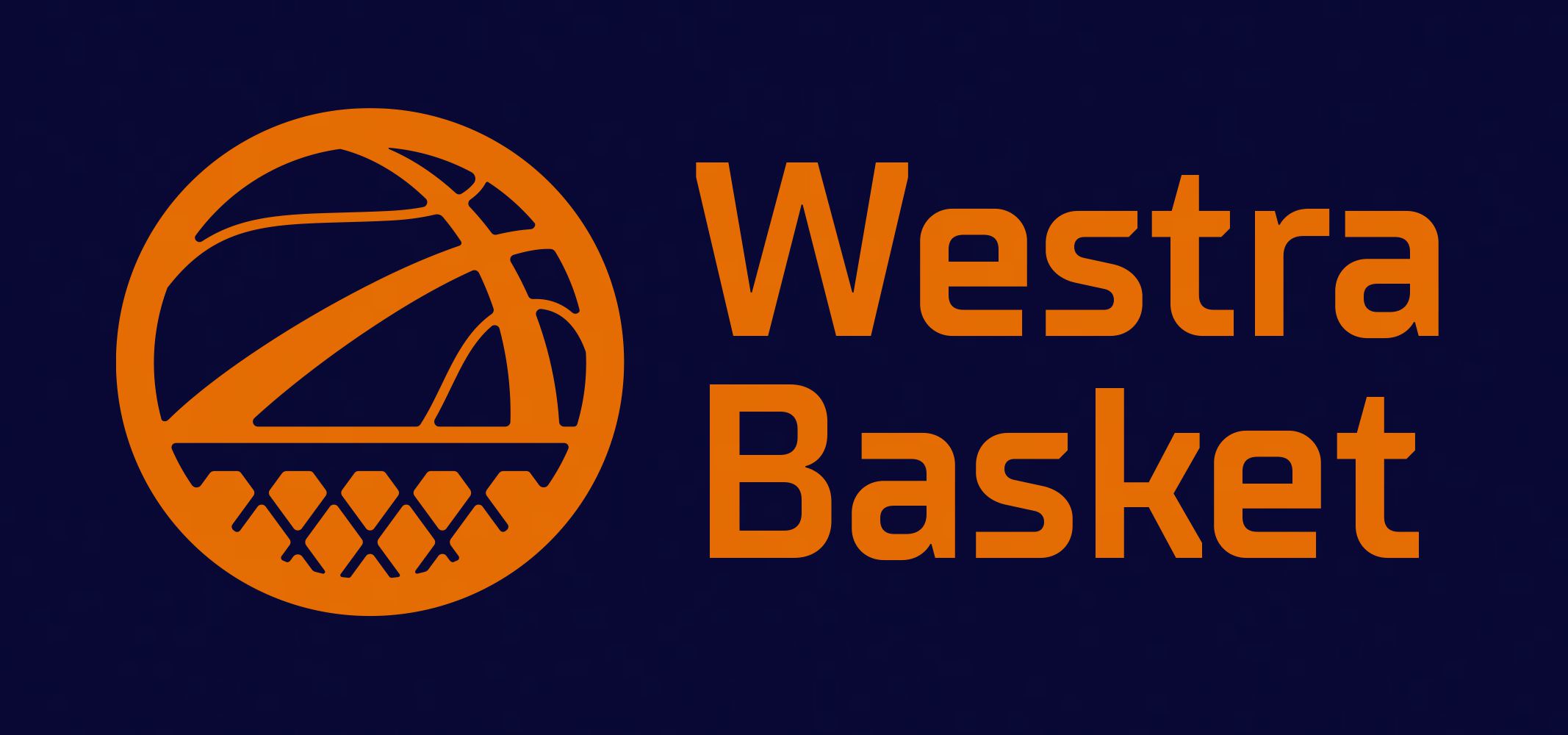 Final Four
För att deltaga i kvalspel till Final Four eller Final Fours slutspel krävs av spelare att ha deltagit i minst 25 procent (%) av det aktuella lagets matcher under vårens seriespel.
Förening som utnyttjar möjligheten att spela med samma spelare i två lag i samma åldersklass får bara deltaga med det högst placerade laget i Final Four.
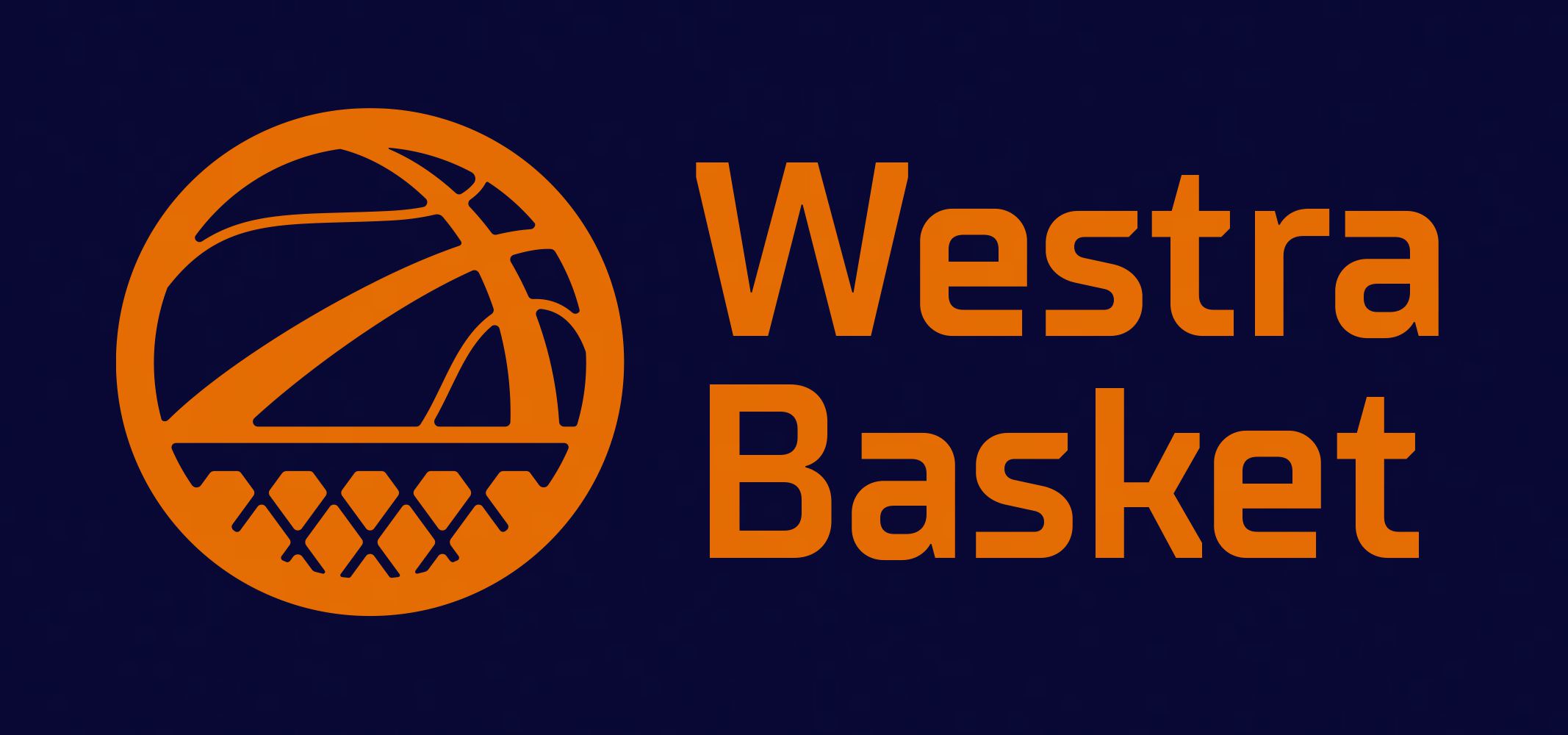 Licensiering
Spelare och ledare måste finnas registrerade i IdrottOnline. 
Genom integration överförs spelare och ledare till Profixio. 
Licensiering görs i Profixio tidigast 1 juli.
Föreningen loggar in med sitt administrativa konto. 
 
Manualer för licensiering 
https://www.basket.se/aktiva/tavlingsinformation/blanketter-manualer/

Spelklarlistor finns på 
www.profixio.com
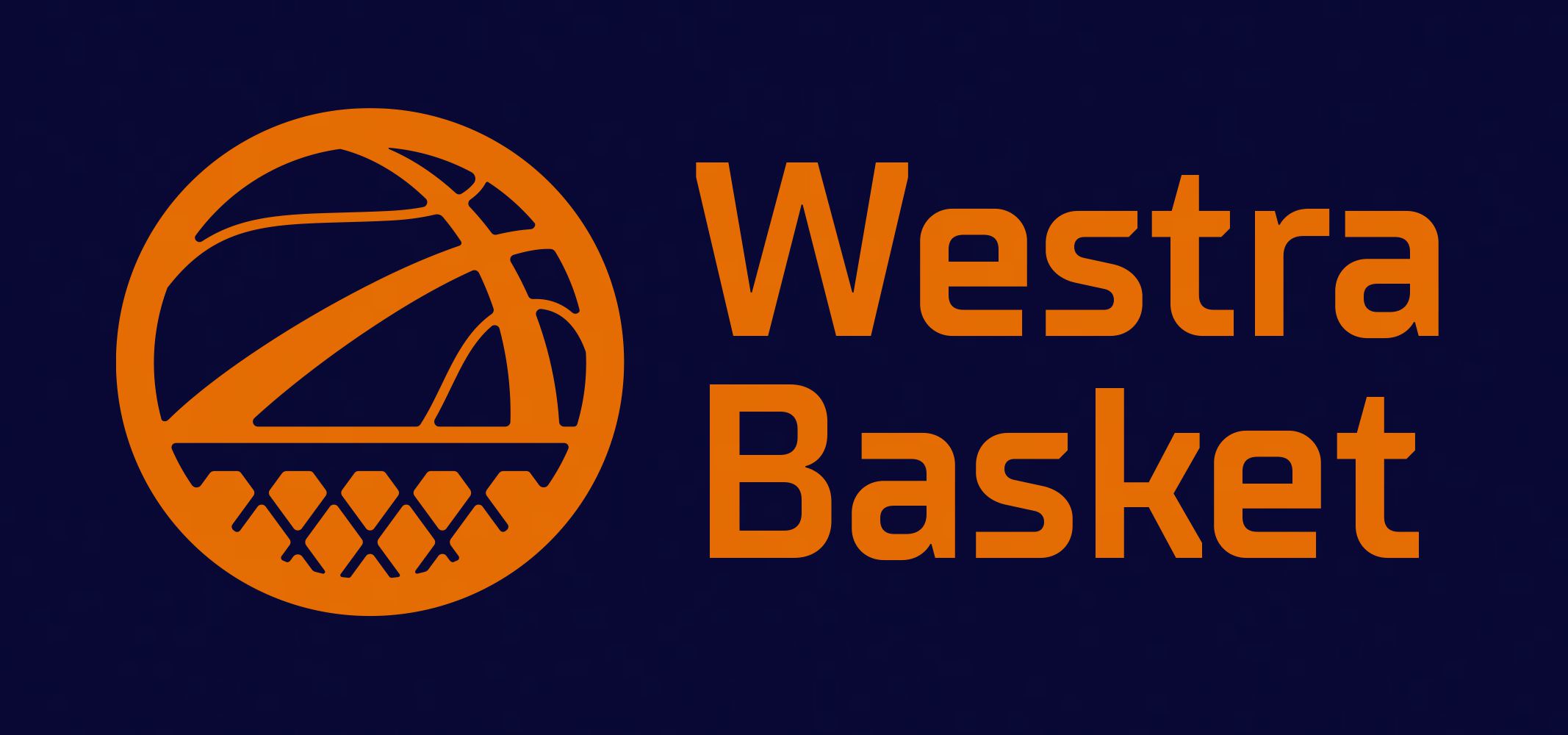 Digitala Matchprotokoll
Alla matcher i WBDF:s serier genomförs med digitala matchprotokoll.De föreningar som inte har tekniska möjligheter att använda digitala matchprotokoll skall kontakta WBDF och få godkänd för användande av SBBF:s officiella manuella matchprotokoll.
Godkänd matchutrustning skall finnas på plats senast 30 minuter innan matchstart.
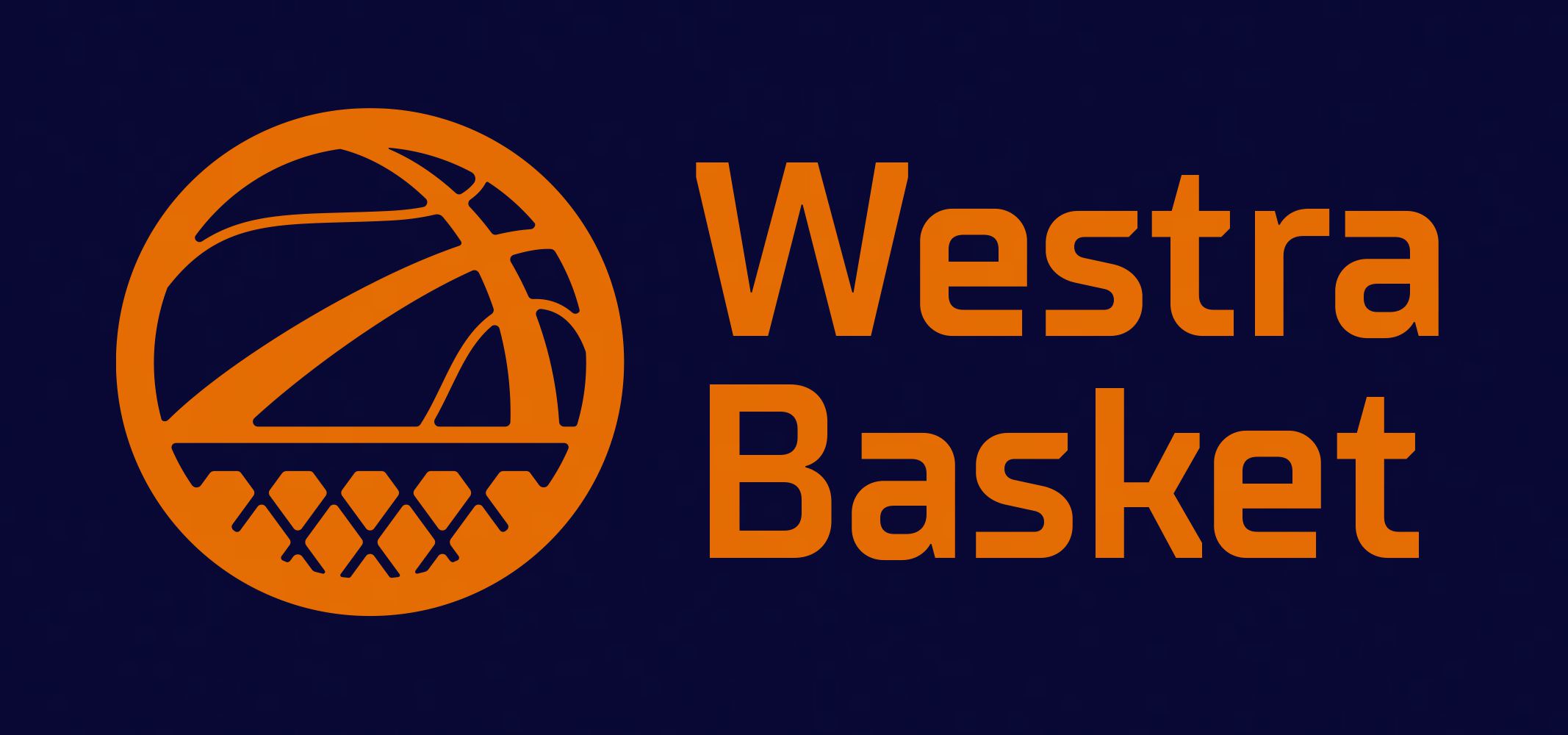 Licenskontroll
Digitalt matchprotokoll infördes 2022-2023. 
Licenskontroll görs automatiserat. 
Enbart spelare som finns på Spelklarlistan kan föras in i matchprotokollet. 
Enbart ledare med korrekt behörighet kan föras in automatiskt som headcoach.
Ledare som inte har behörighet kan föras in manuellt som headcoach. Följs upp av WBDF.
Saknas headcoach ges lagkapten roll som headcoach. 
Saknas headcoach kan inte assisterade coach registreras.
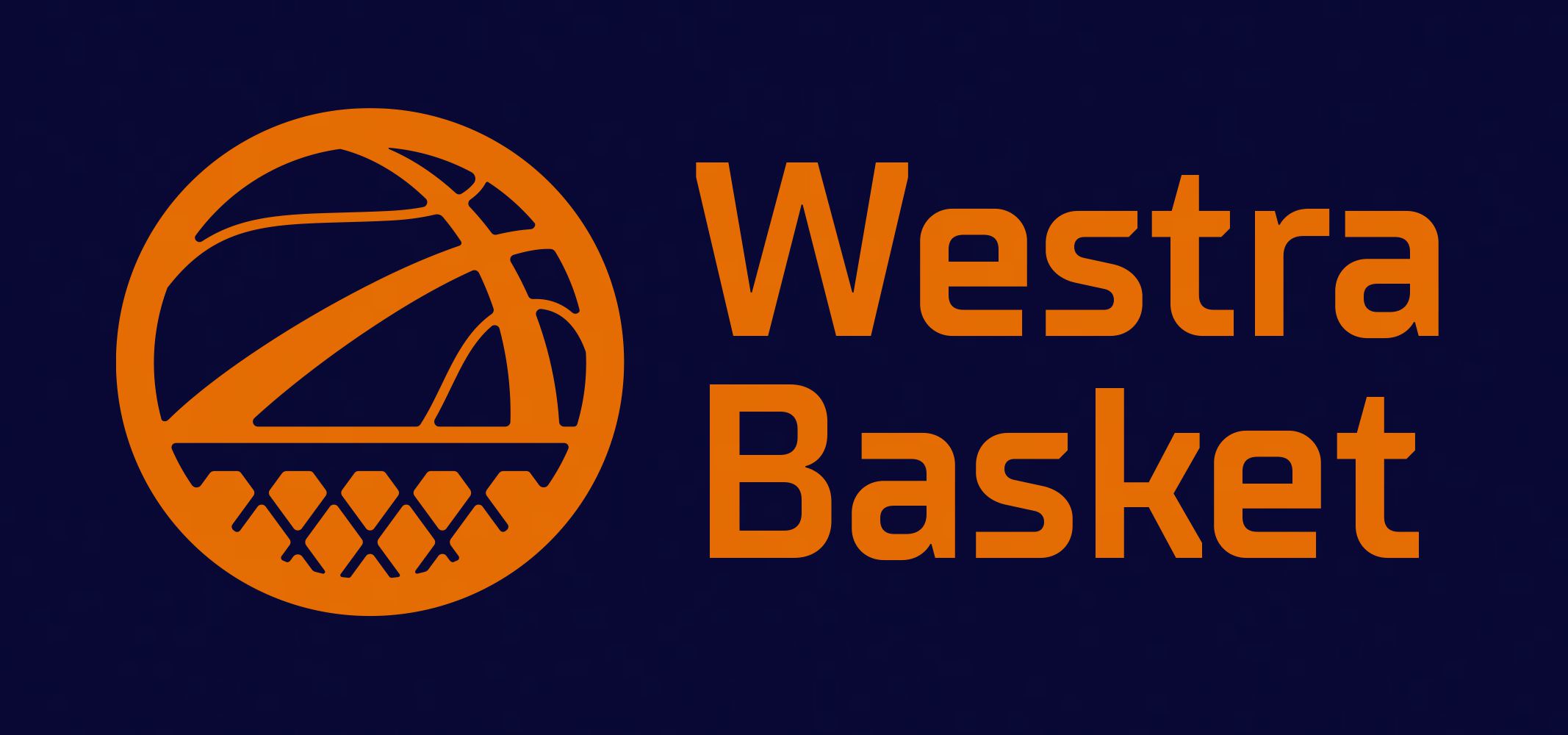 Behörighetskrav
För att få leda laget i matchspel krävs följande behörigheter 
Easy Basket – Introduktion Utvecklingstränare alt Grundkurs 
Ungdom U13-U19 – Grund Utvecklingstränare alt Steg 1 
Senior Division 2 – Fortsättnings Utvecklingstränare alt Steg 2 Tränare 
USM – Fortsättning Utvecklingstränare alt Steg 2 Tränare
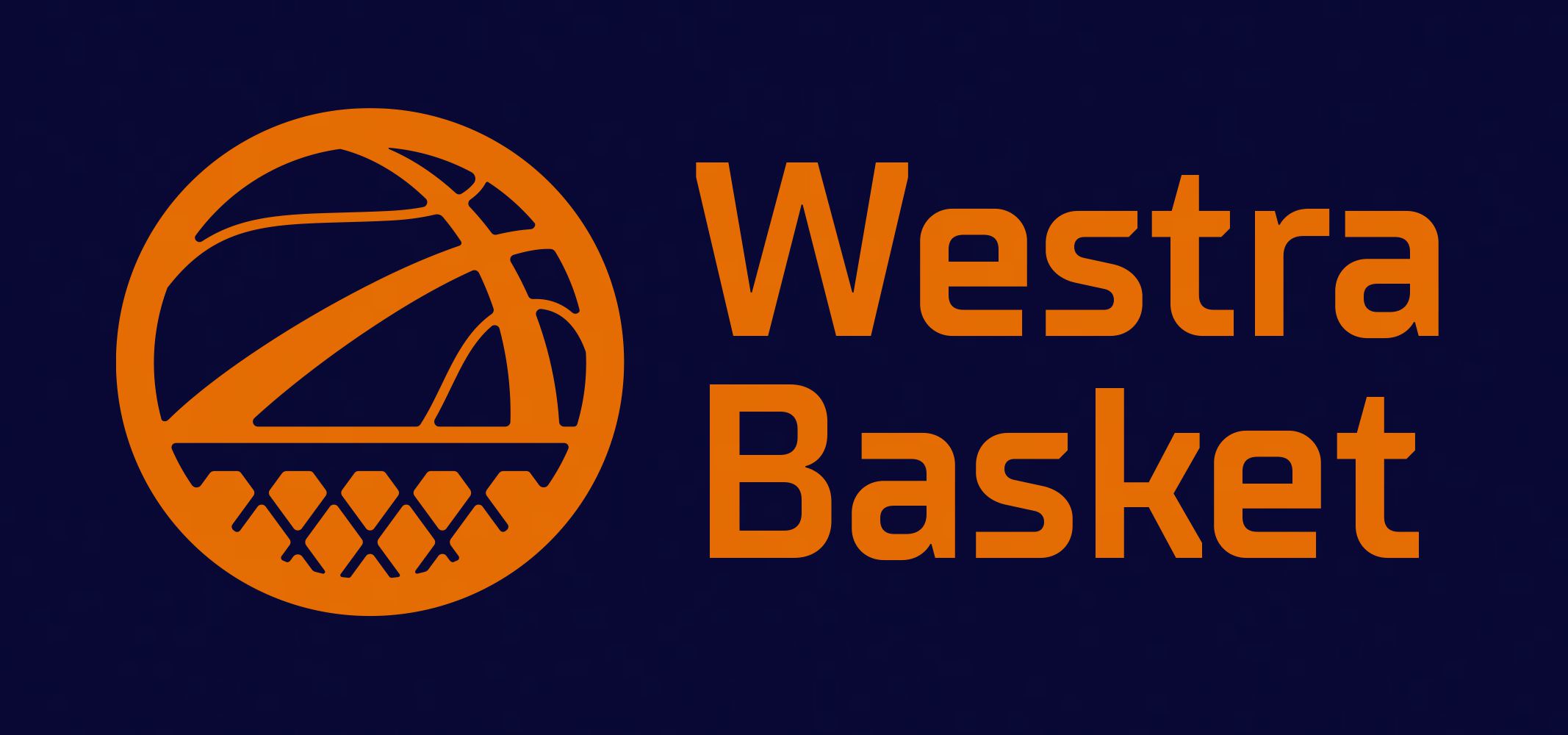 Utbildning
Tränar- och domarutbildningar genomförs på www.basketutbildning.se. 
Varje kursdeltagare skapar ett konto på basketutbildning.se (personen måste finnas på IdrottOnline med korrekt mailadress). 
På kontot gör deltagare kursanmälan, genomför digitala kursmoment och anmäler sig till fysiska träffar. 
 
WBDF erbjuder på Utbildningshelger alla de fysiska träffar som ingår i följande utbildningar 
Introduktion Utvecklingstränare (1 träff, 3 tim) 
Grund Utvecklingstränare (3 träffar, 3 tim-7 tim-7 tim) 
Matchledare A/B (1 träff, 7 tim) 
Nivå 1 Domare (1 träff, 7 tim)
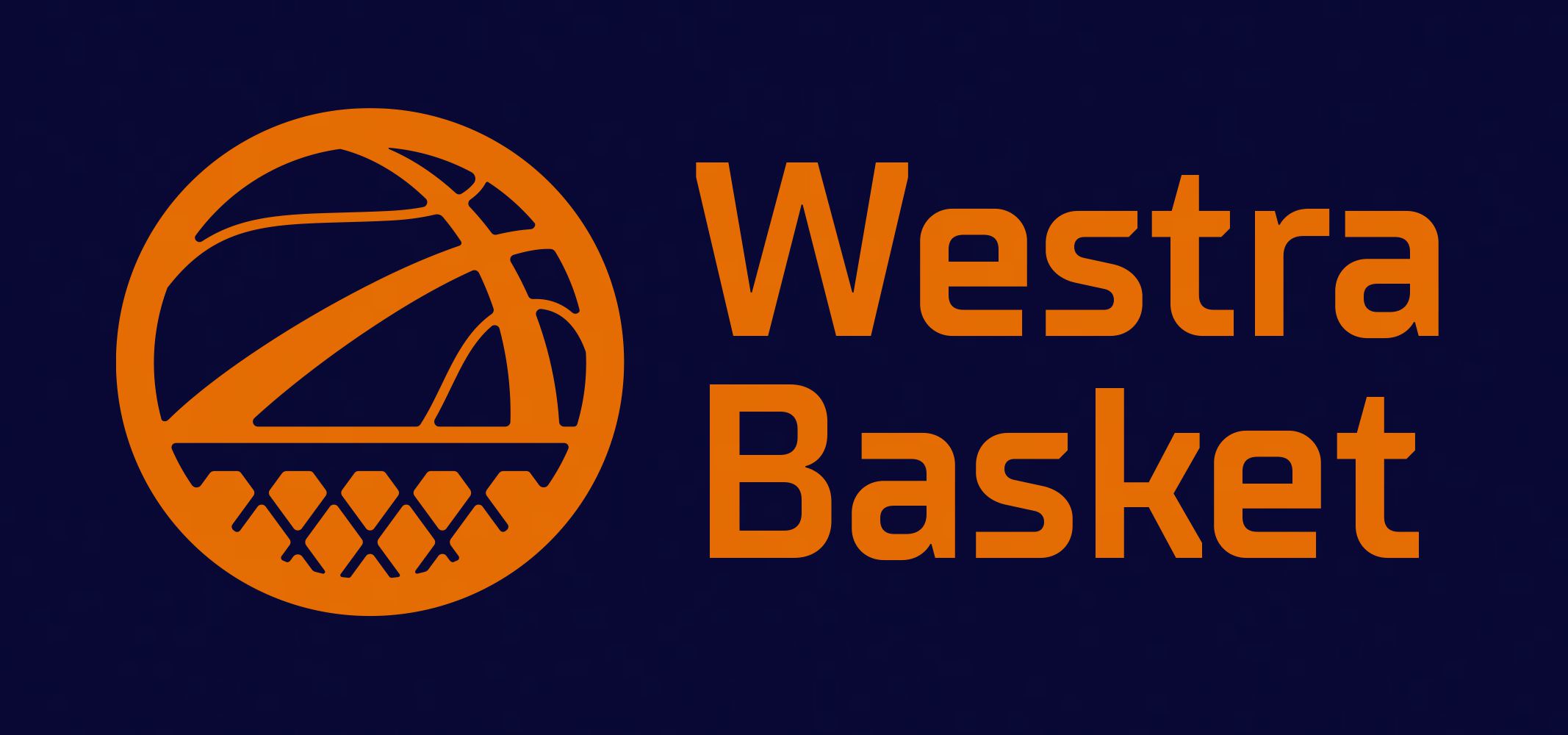 Utbildningshelger
Utbildningshelger 2023-2024
23-24 september 2023
4-5 november 2023
6-7 januari 2024
1-2 juni 2024

Region Syd (WBDF, Skåne och Småland-Blekinge) arrangerar tillsammans Fortsättning Utvecklingstränare enligt följande 
Träff 1 7 eller 9 november(digitalt, 3 tim) 
Träff 2 21 eller 23 november(digitalt, 3 tim) 
Träff 3 13 januari(7 tim) 
Träff 4 24 mars(7 tim)
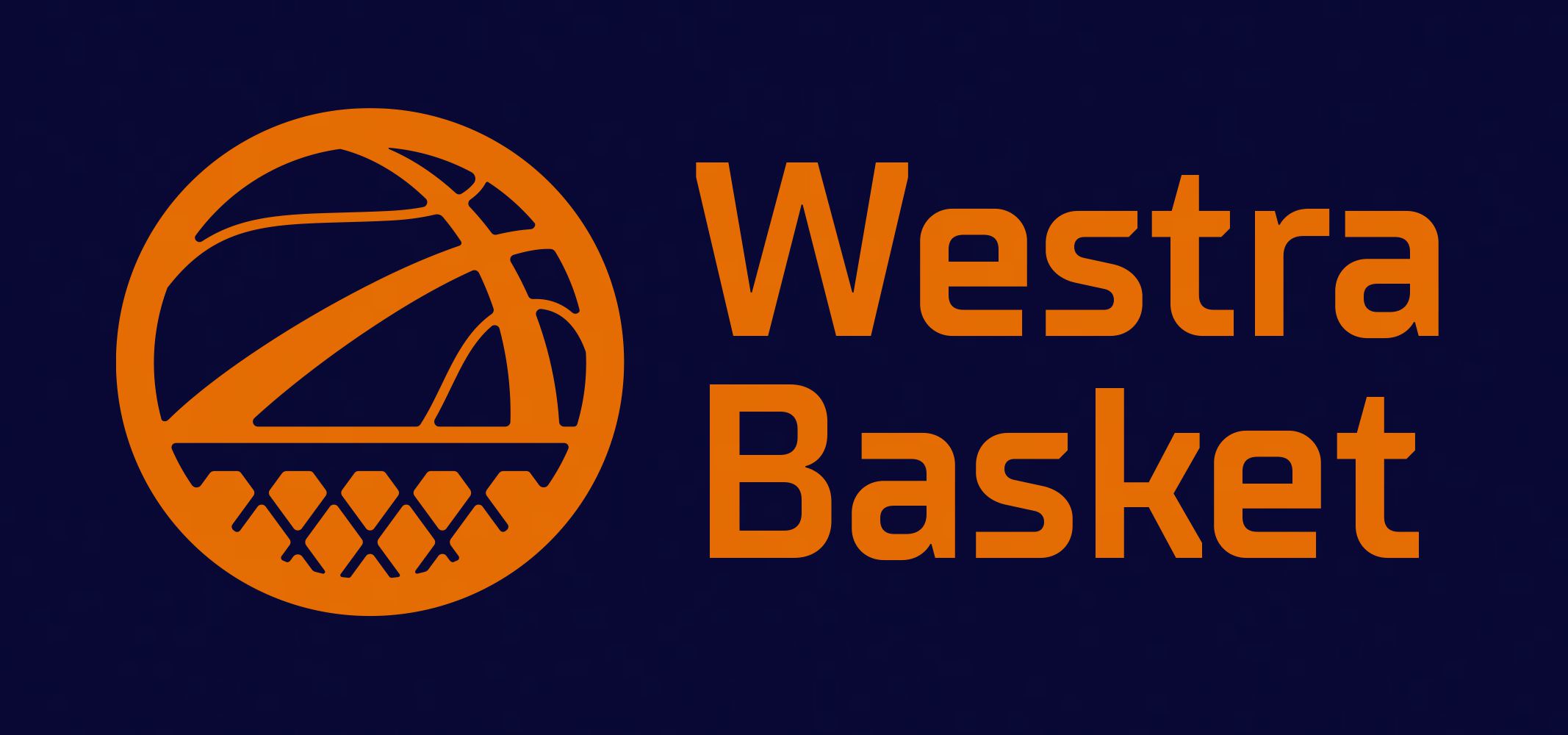 Höstens Coachmöten
6 september – Senior/Motion
13 september – Ungdom
18 september – Ungdom
11 oktober – Easy Basket

Det är obligatoriskt för samtliga seriespelande lag att ha en lagledare/lagförälder som närvarar vid dessa träffar.